The G3 of Writing and Publishing Tips: Gentle Guidelines, Great Stories, and Gigantic Scholarly Gains
Curtis J. Bonk, Ph.D., Indiana University
cjbonk@indiana.edu 
Meina Zhu, Ph.D., Wayne State University meinazhu@wayne.edu
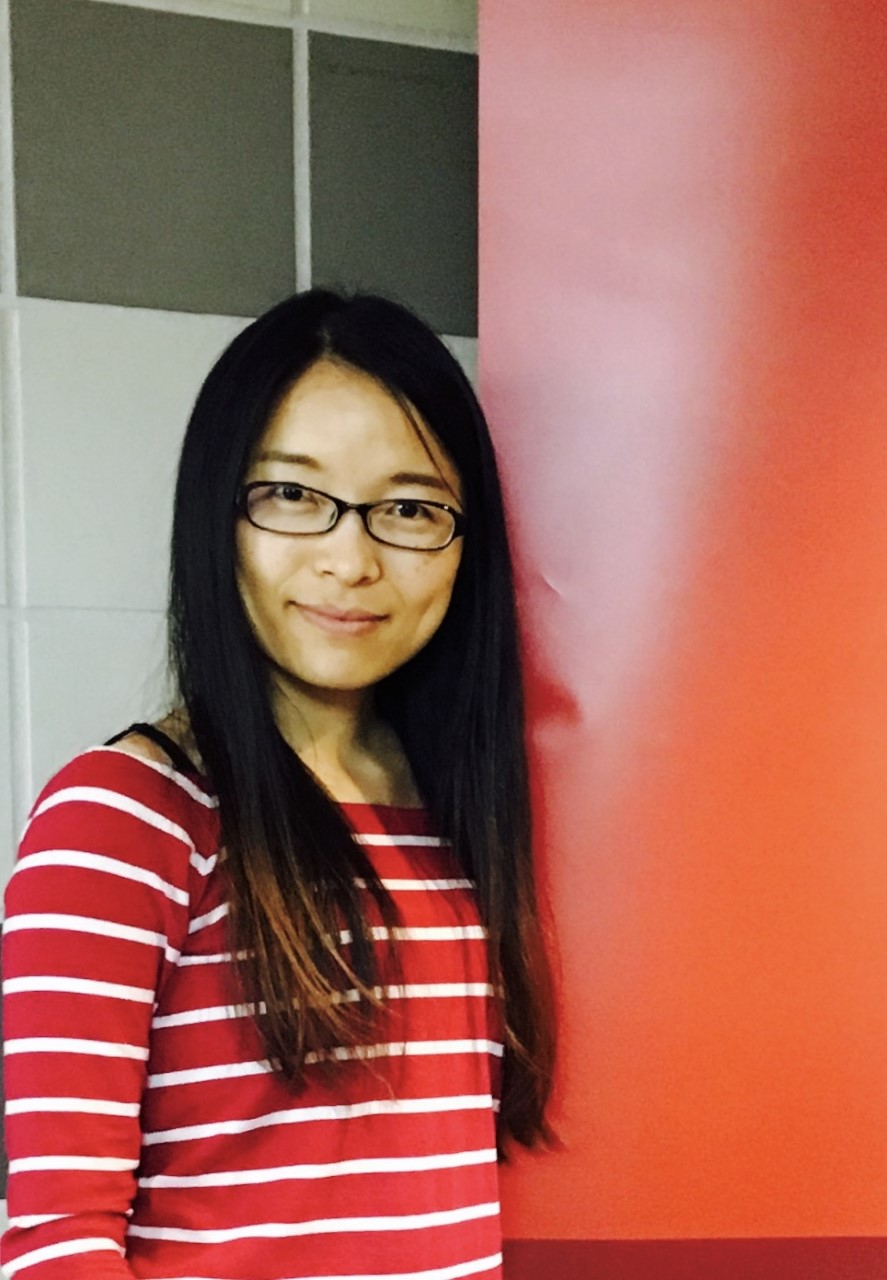 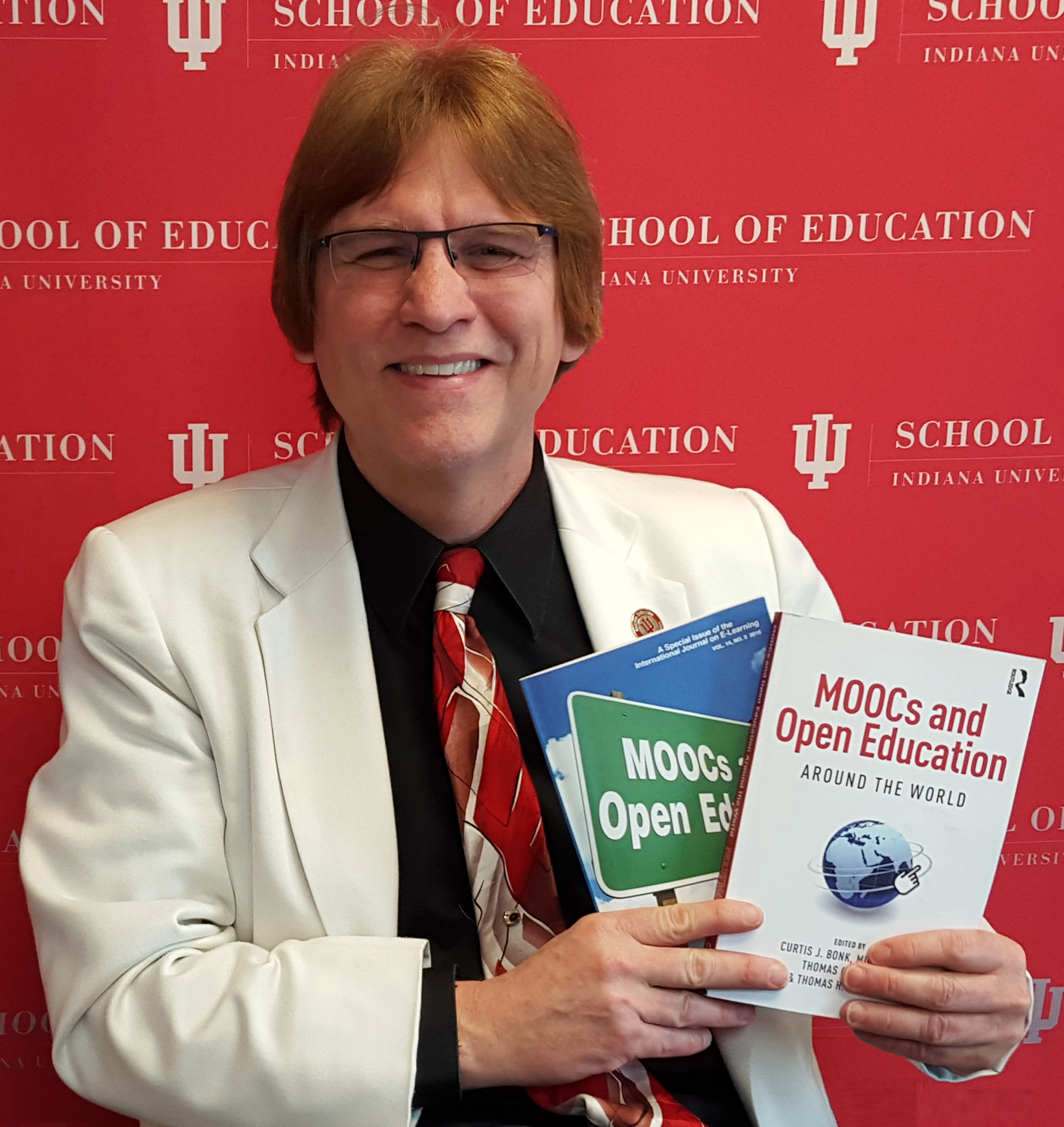 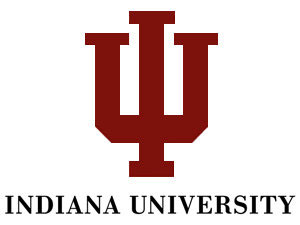 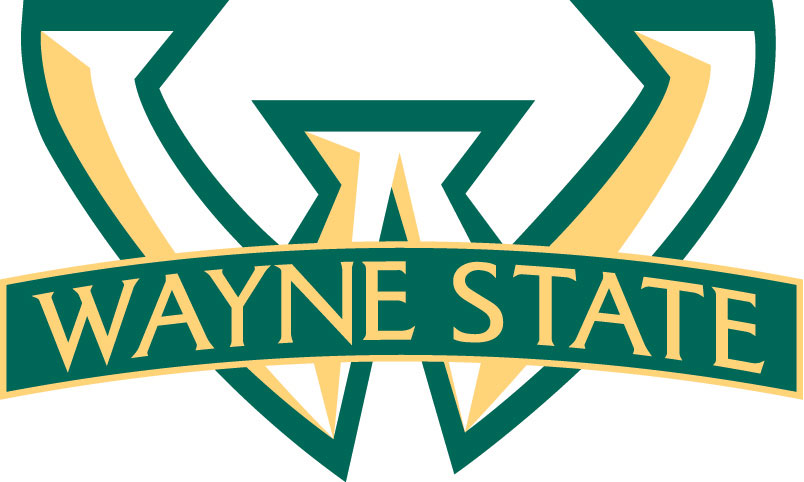 [Speaker Notes: All]
Writing Difficulties and Challenges of a Early Career Scholar
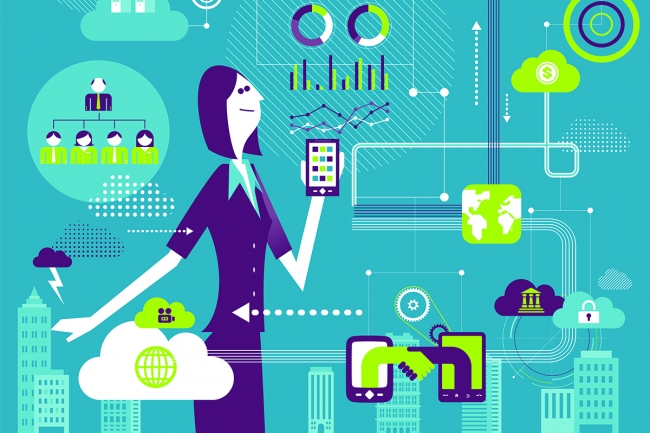 Time
Writing habits
Resources
Local/Global Support
Starter text
Reputation
Connections
Journal awareness
Energy/Stamina
Service/Teaching duties
[Speaker Notes: Ana]
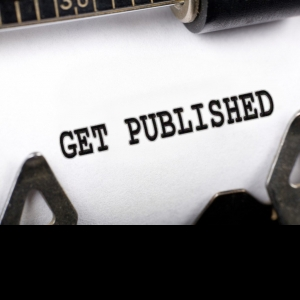 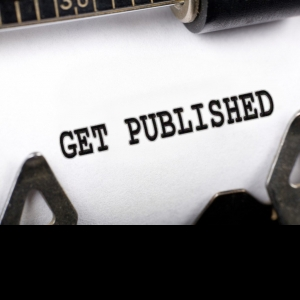 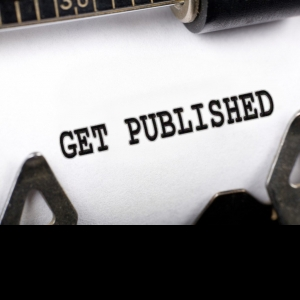 Insights and Advice on Getting Published from a New Faculty’s Perspective
Writing Tips and Insights
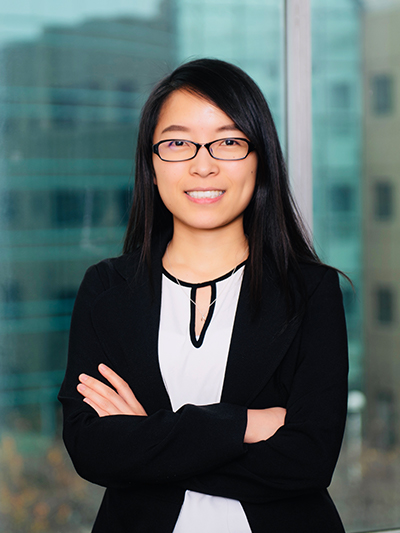 Meina Zhu: An Early Career Perspective
1. Goals2. Strategic Plans3. Reflection4. Collaborators5. Professional Development
6. Research focus
1. Writing Goals
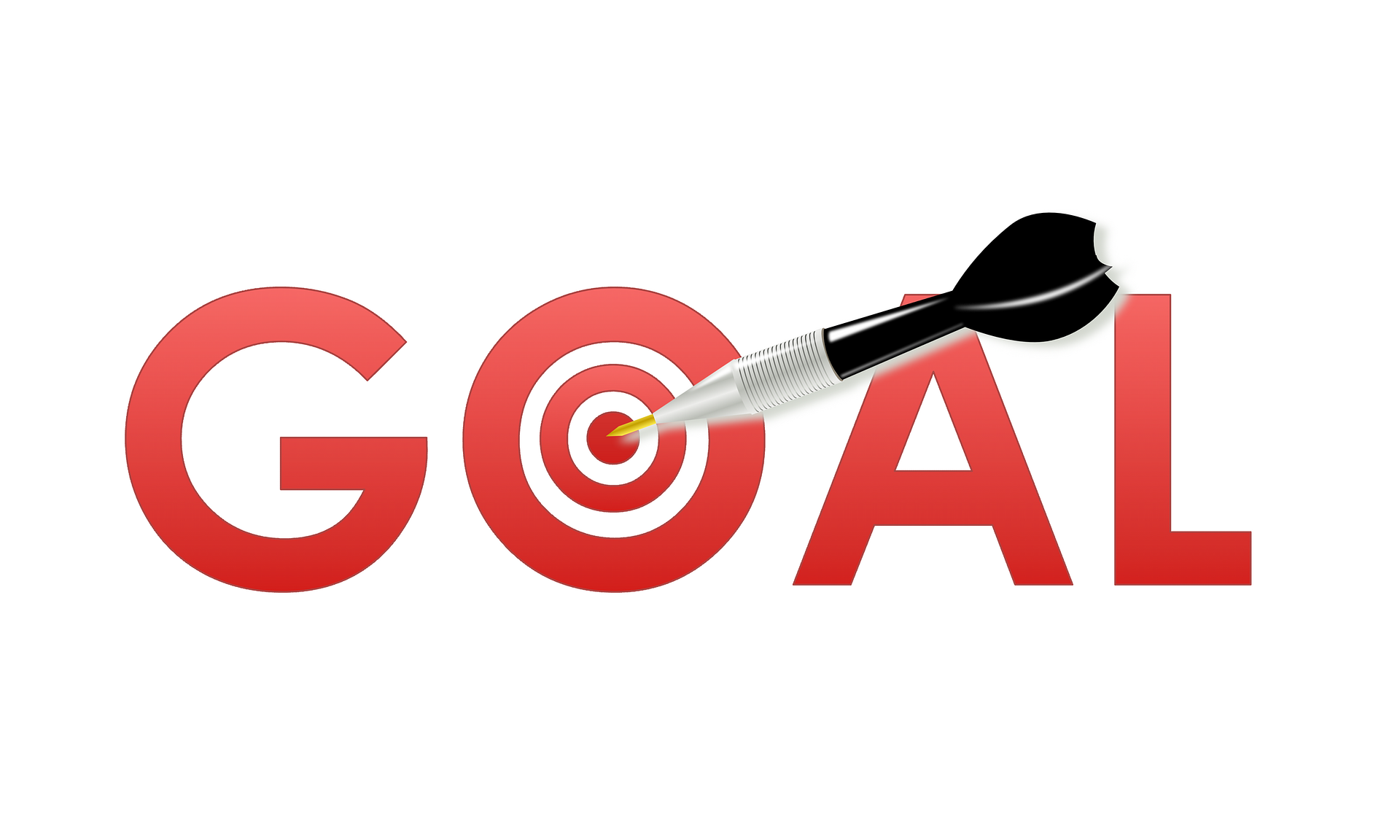 [Speaker Notes: https://images.app.goo.gl/MKuUp4qKm1YVWaVy6]
2. Strategic Plans
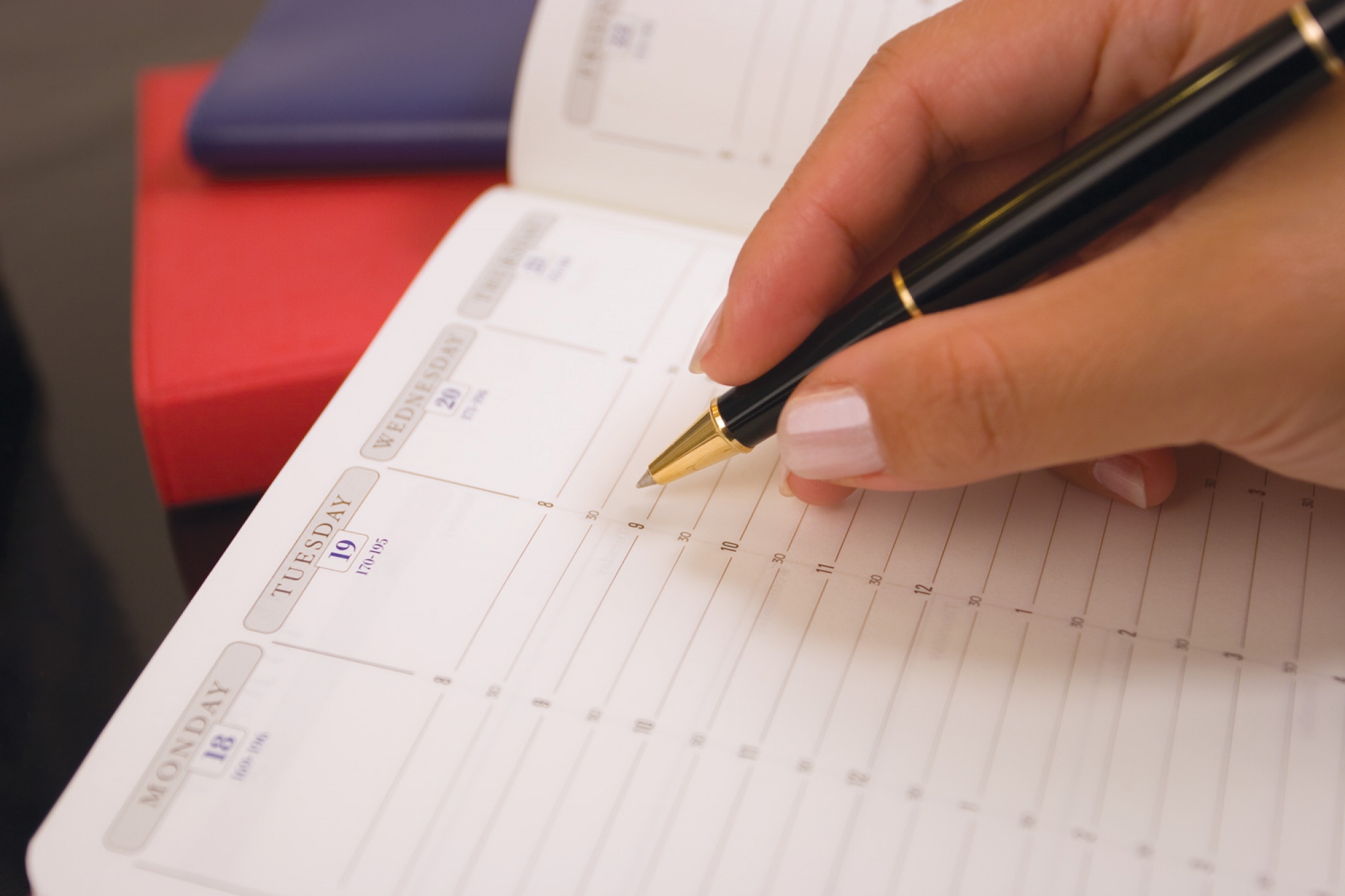 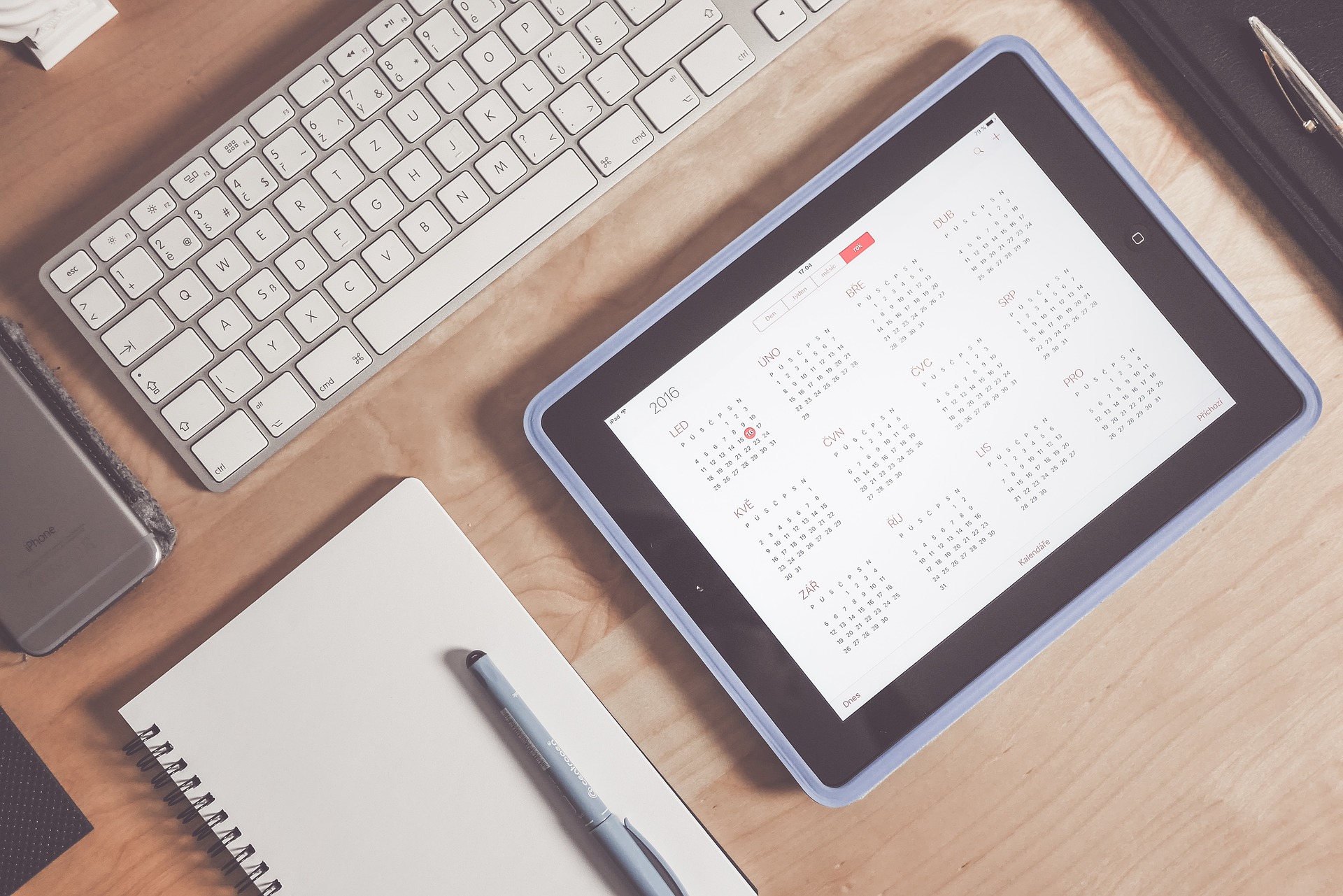 3. Reflection on Writing
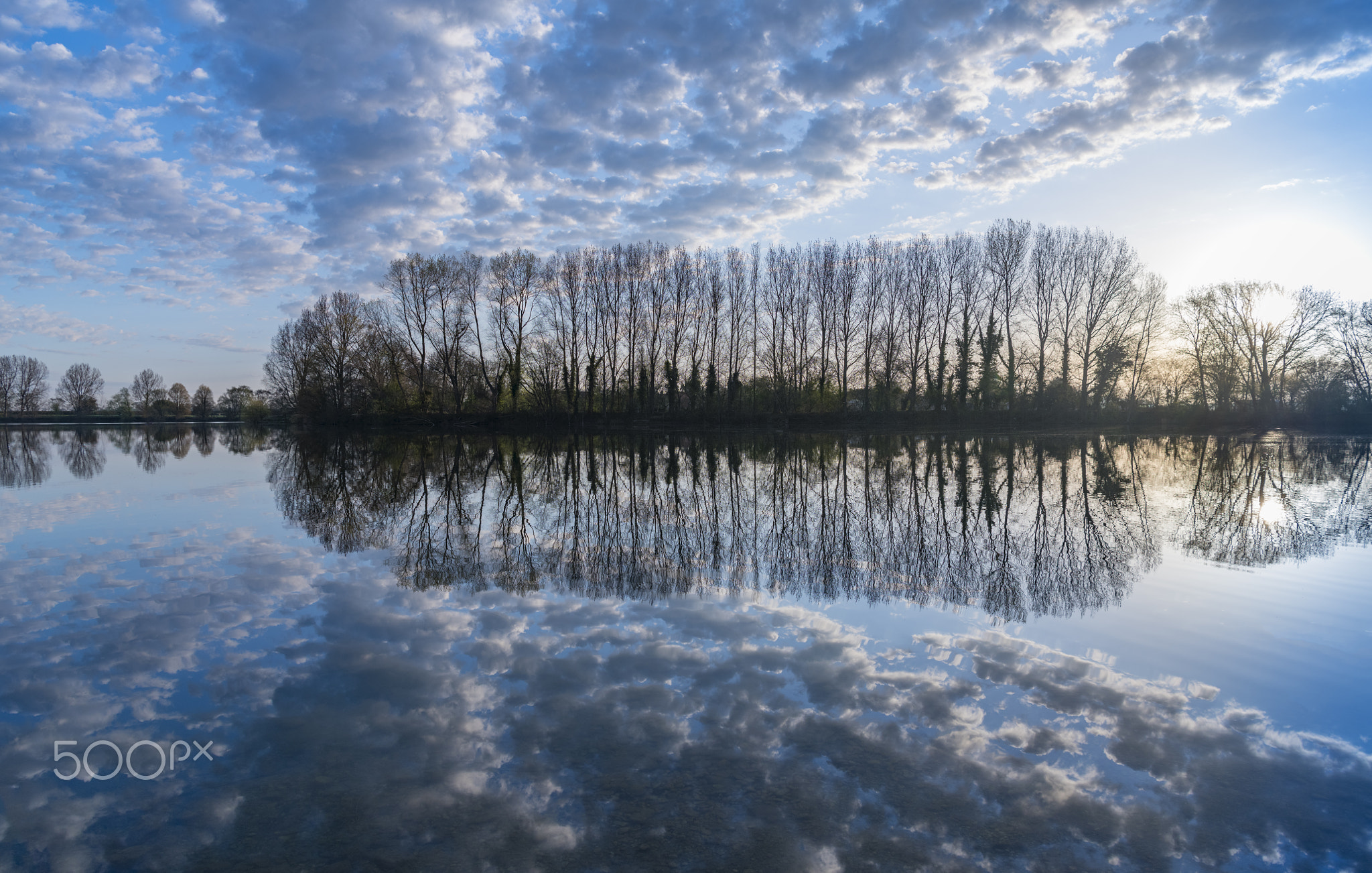 [Speaker Notes: https://images.app.goo.gl/GaBmk1XemmM54JxR7]
4. Writing Collaborators
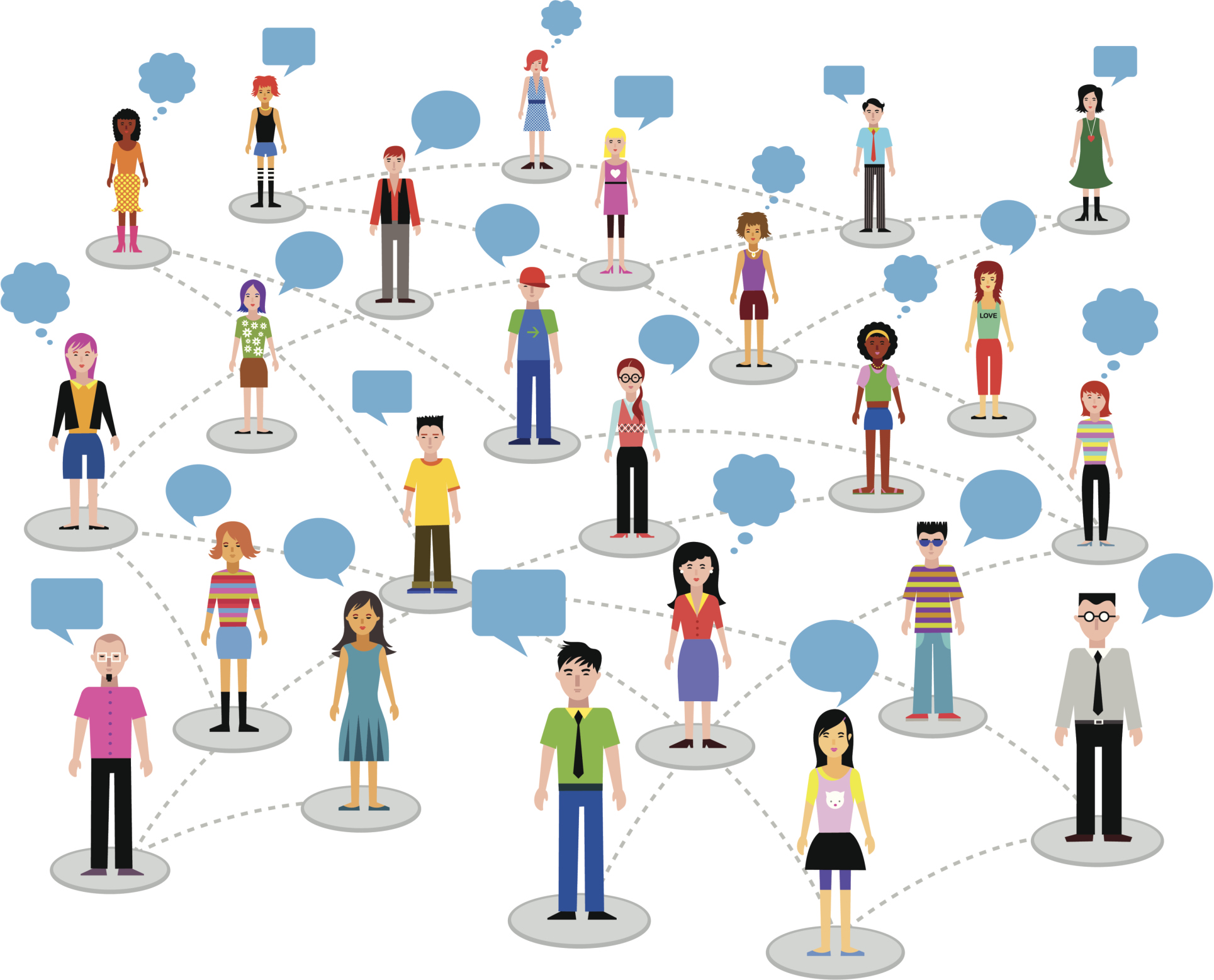 [Speaker Notes: Curt]
October 3, 2019Crucial Co-Writing ConsiderationsJordan McNeill, Inside Higher Edhttps://www.insidehighered.com/blogs/gradhacker/crucial-co-writing-considerations
Clarify authorship order ahead of time.
Have an honest conversation about the strengths of each team member--draft, revise, proofread, and format your manuscript.
Be clear on division of labor.
Nonwriting tasks are important too—taking notes, submission guidelines, and keep track of deadlines.
Set up digital collaboration norms and platforms—archiving, tracking, commenting, etc.
Respond to feedback professionally.
Build in time for feedback and revision.
Singular voice throughout paper—assign one member of team to read for writing style and flow.
MeinaResearch Collaboration-Why?
Improve quality of research
Extend research relationships and networks
Foster interdisciplinary and transdisciplinary research
Share expertise and knowledge transfer
Enhance scientific and publishing productivity
Accelerate dissemination of findings for community benefit
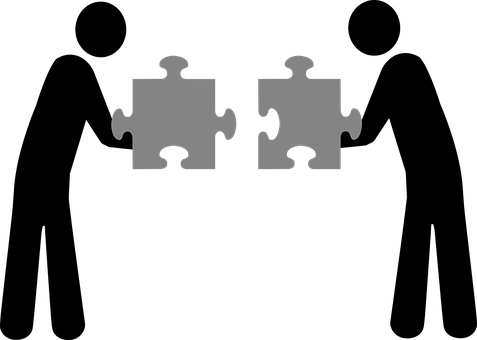 [Speaker Notes: Retrieved from https://www.google.com/search?q=collaboration&tbm=isch&ved=2ahUKEwj8ivazkeDsAhUI0awKHcTRALsQ2-cCegQIABAA&oq=collaboration&gs_lcp=CgNpbWcQAzIFCAAQsQMyAggAMgIIADICCAAyAggAMgIIADICCAAyAggAMgIIADICCAA6BAgjECc6BAgAEEM6BwgAELEDEEM6CAgAELEDEIMBULmxDliCvQ5gzL4OaABwAHgAgAFPiAHKBpIBAjEzmAEAoAEBqgELZ3dzLXdpei1pbWfAAQE&sclient=img&ei=iQeeX7yiDYiiswXEo4PYCw&bih=881&biw=1965&tbs=il%3Acl&hl=en#imgrc=TBP9Sue5H-FIAM]
Meina… Research Collaboration-How?
Identify the skills that you can offer
Identify how the collaboration will meet your needs
Find collaborators
Introduce yourself
Set expectations at the beginning of the collaboration
Leverage tools for collaborations
Keep communicating
Do not be discouraged
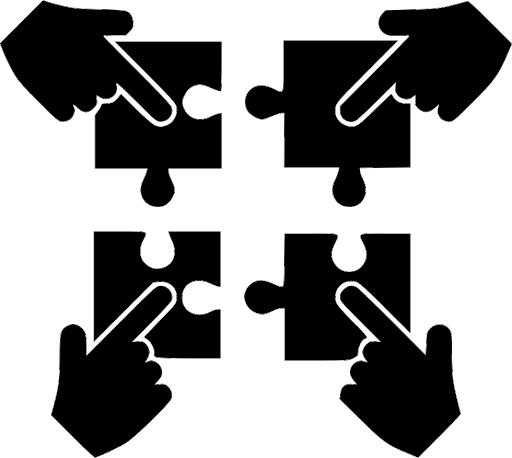 [Speaker Notes: Retrieved from https://www.google.com/search?q=collaboration&tbm=isch&ved=2ahUKEwj8ivazkeDsAhUI0awKHcTRALsQ2-cCegQIABAA&oq=collaboration&gs_lcp=CgNpbWcQAzIFCAAQsQMyAggAMgIIADICCAAyAggAMgIIADICCAAyAggAMgIIADICCAA6BAgjECc6BAgAEEM6BwgAELEDEEM6CAgAELEDEIMBULmxDliCvQ5gzL4OaABwAHgAgAFPiAHKBpIBAjEzmAEAoAEBqgELZ3dzLXdpei1pbWfAAQE&sclient=img&ei=iQeeX7yiDYiiswXEo4PYCw&bih=881&biw=1965&tbs=il%3Acl&hl=en#imgrc=1C1gKEYxDs39-M&imgdii=FLQg6a_t9CpumM]
5. Sometimes you have to contact the editor…
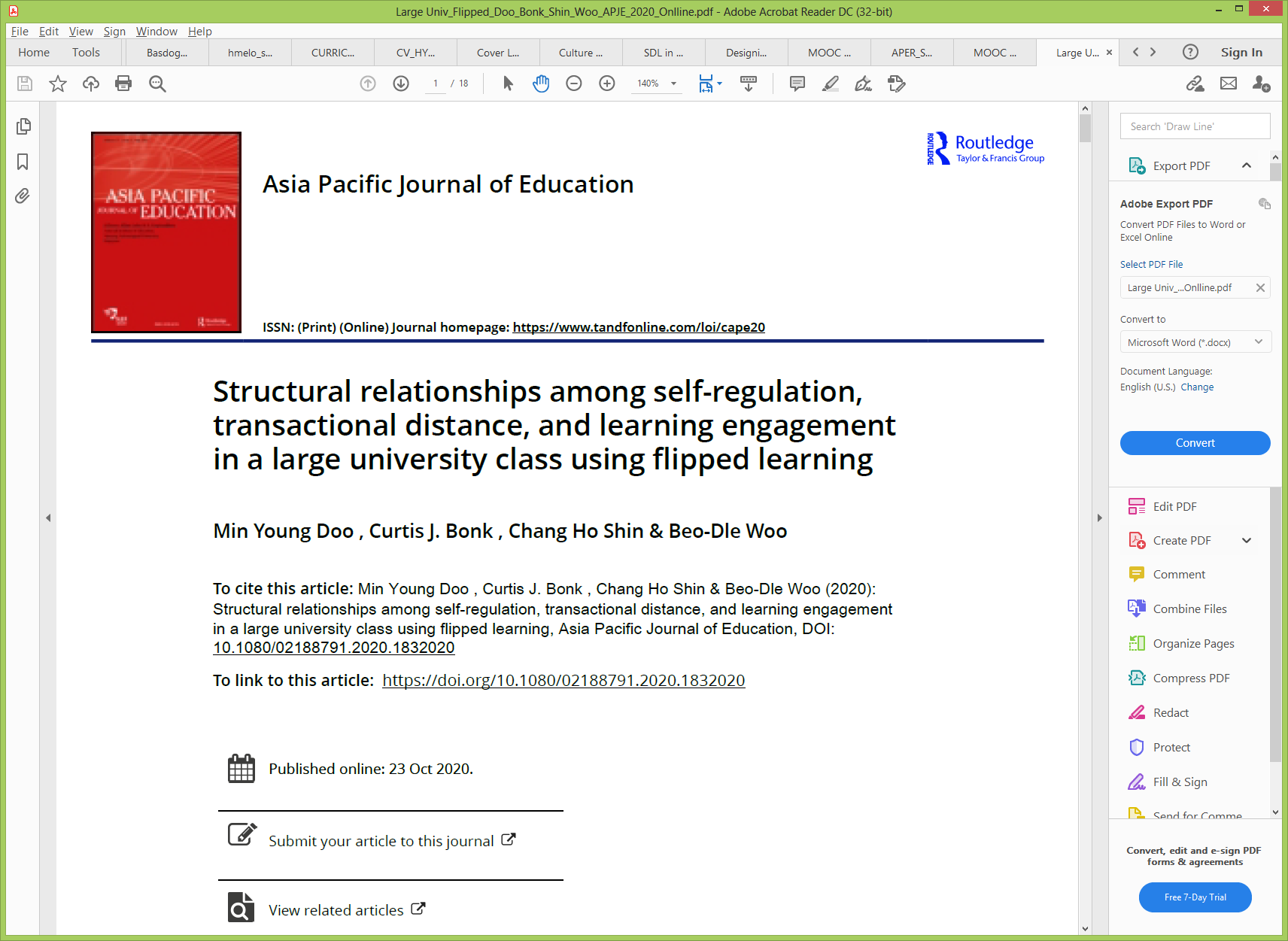 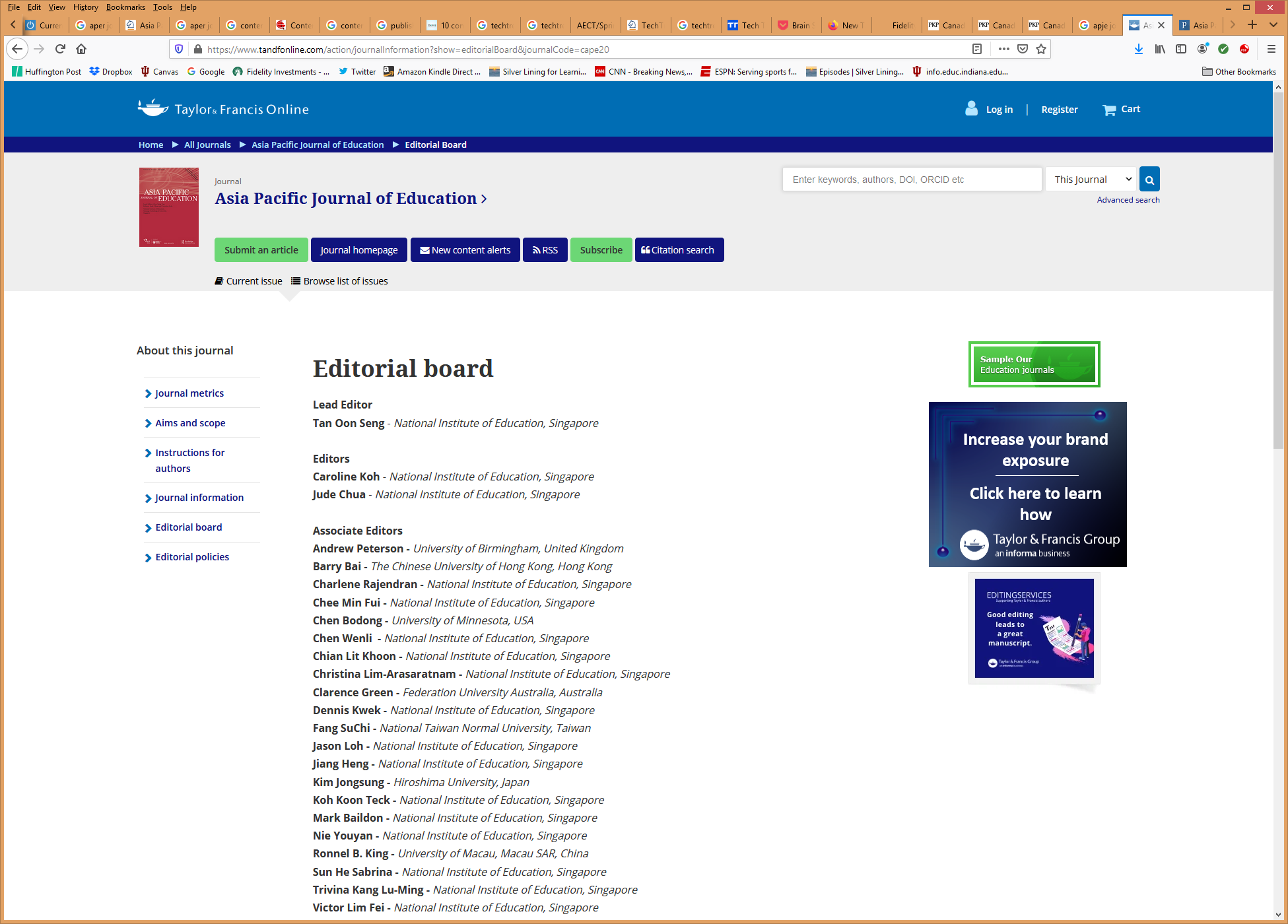 6. Sometimes you have to send to an easier journal…
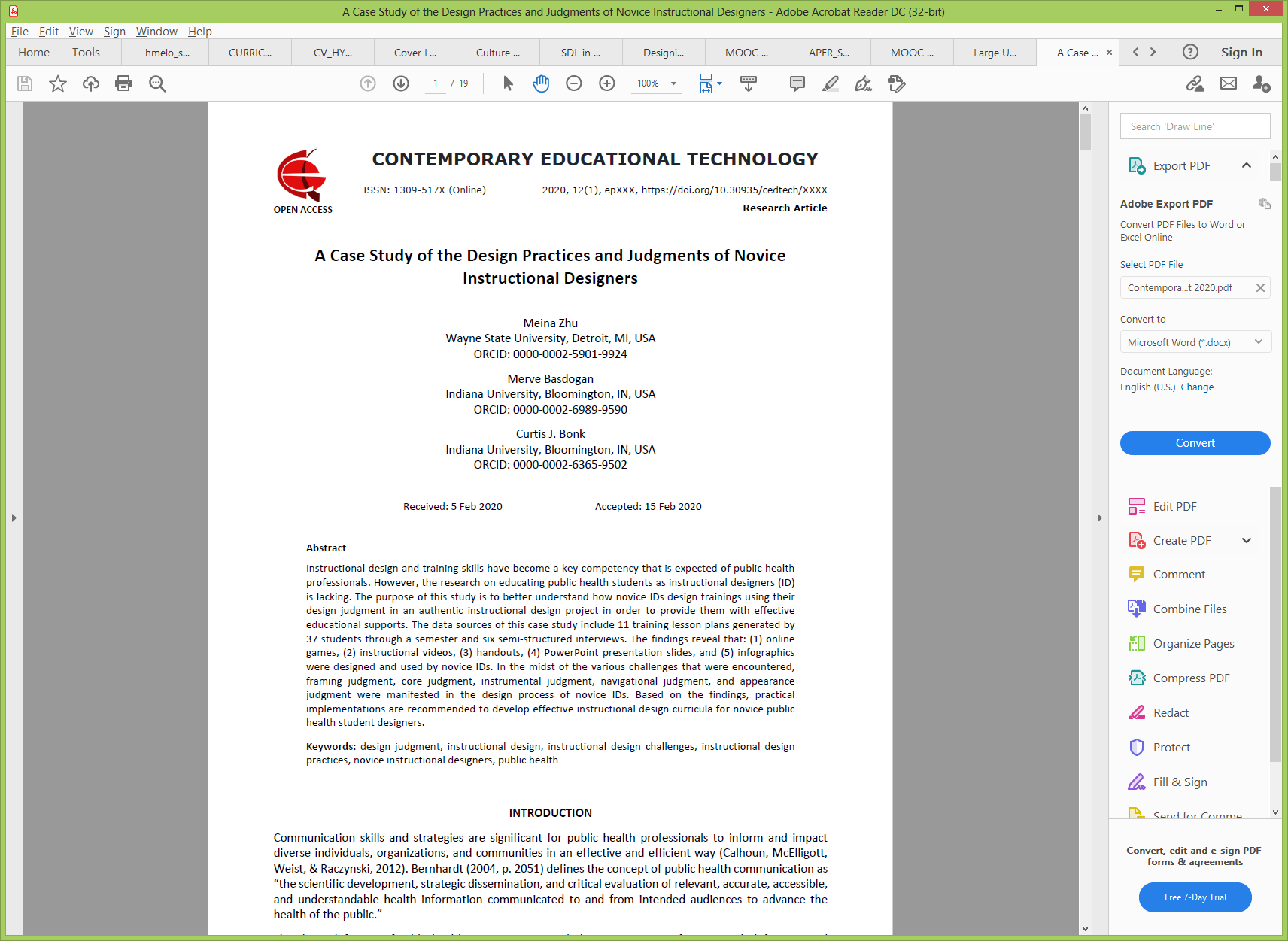 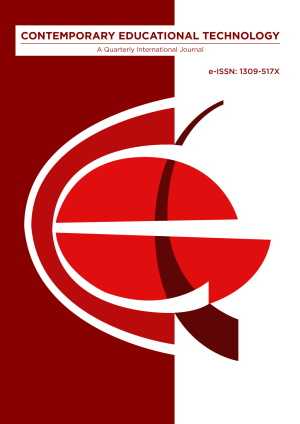 7. Sometimes you’re invited…
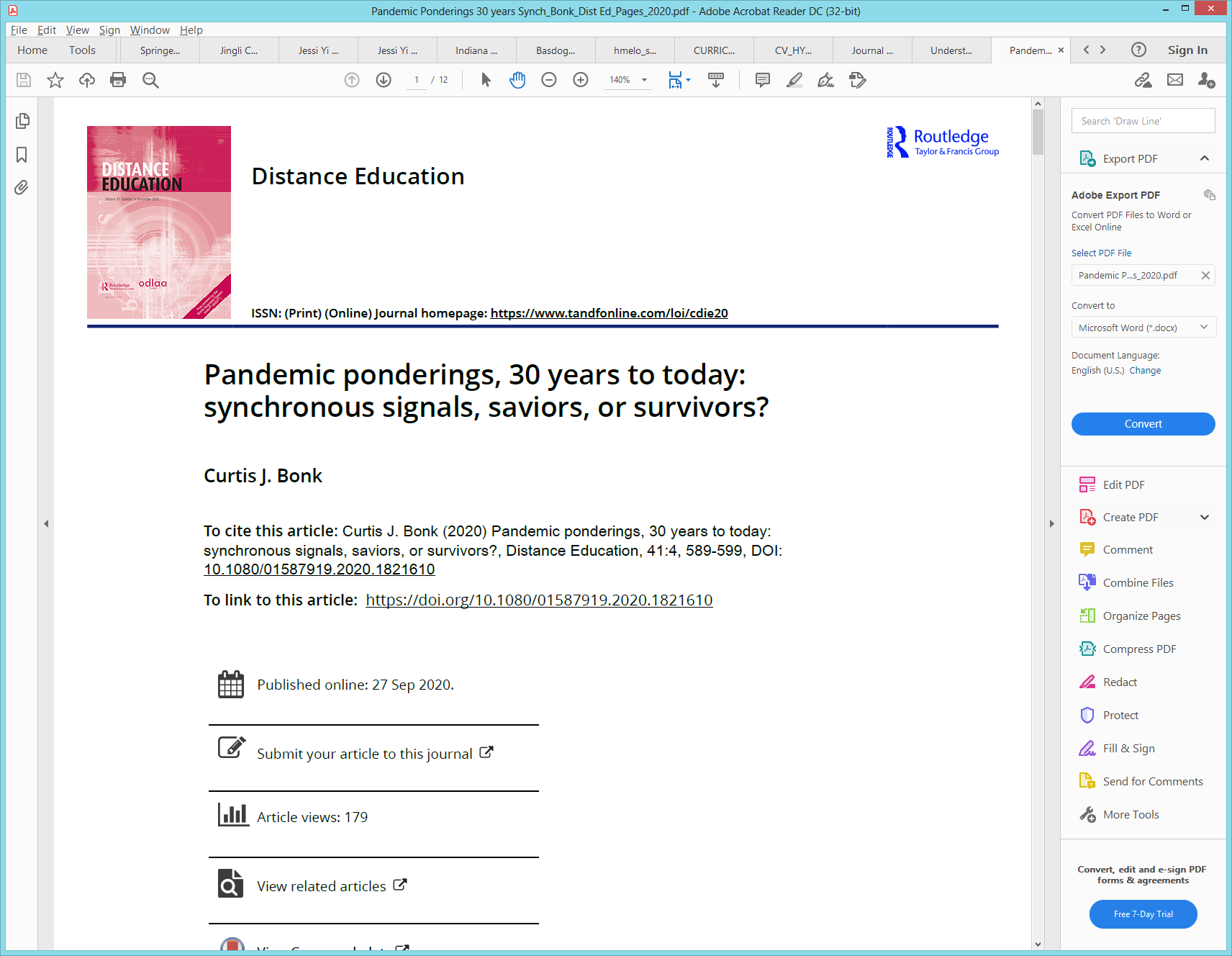 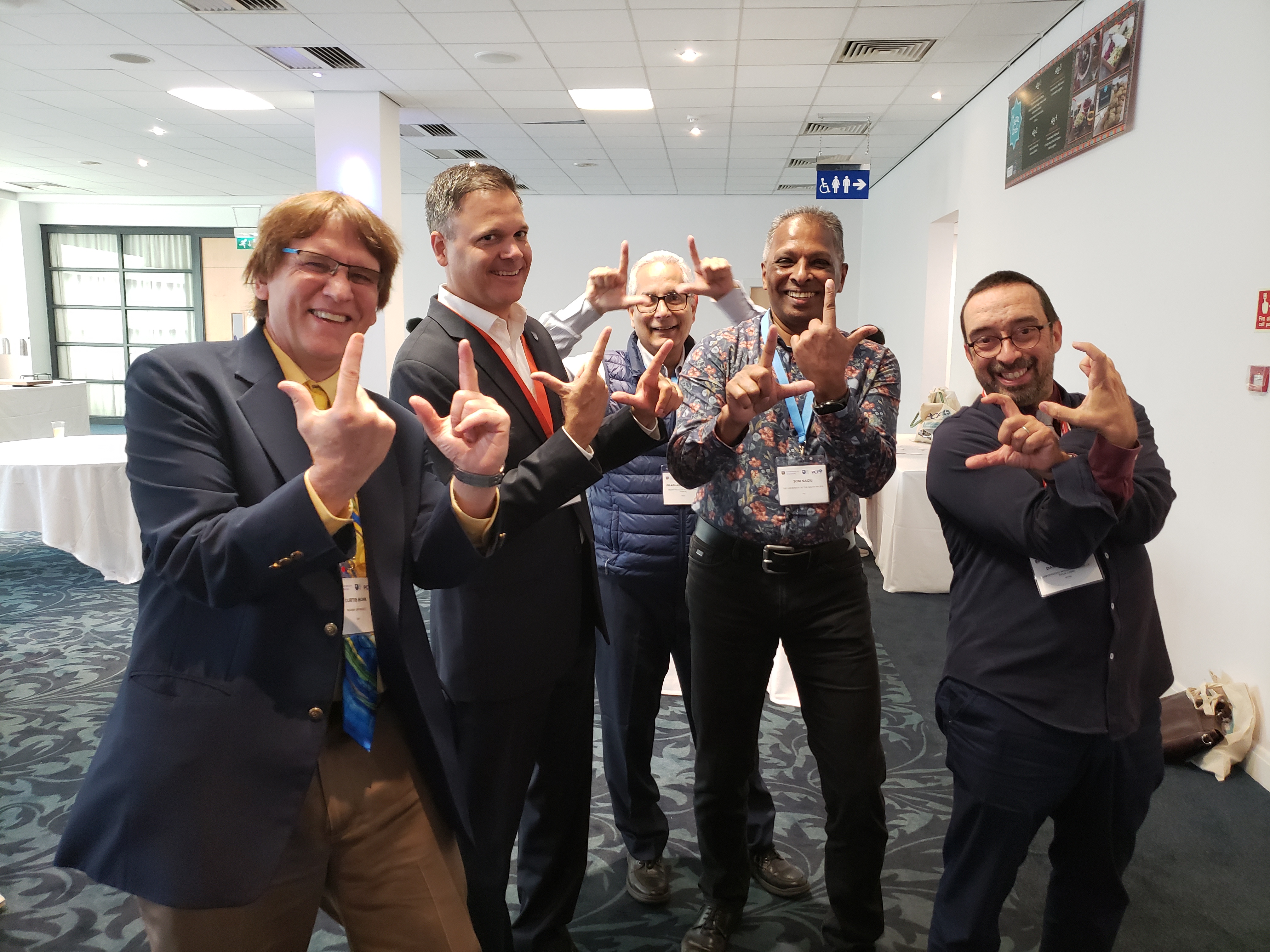 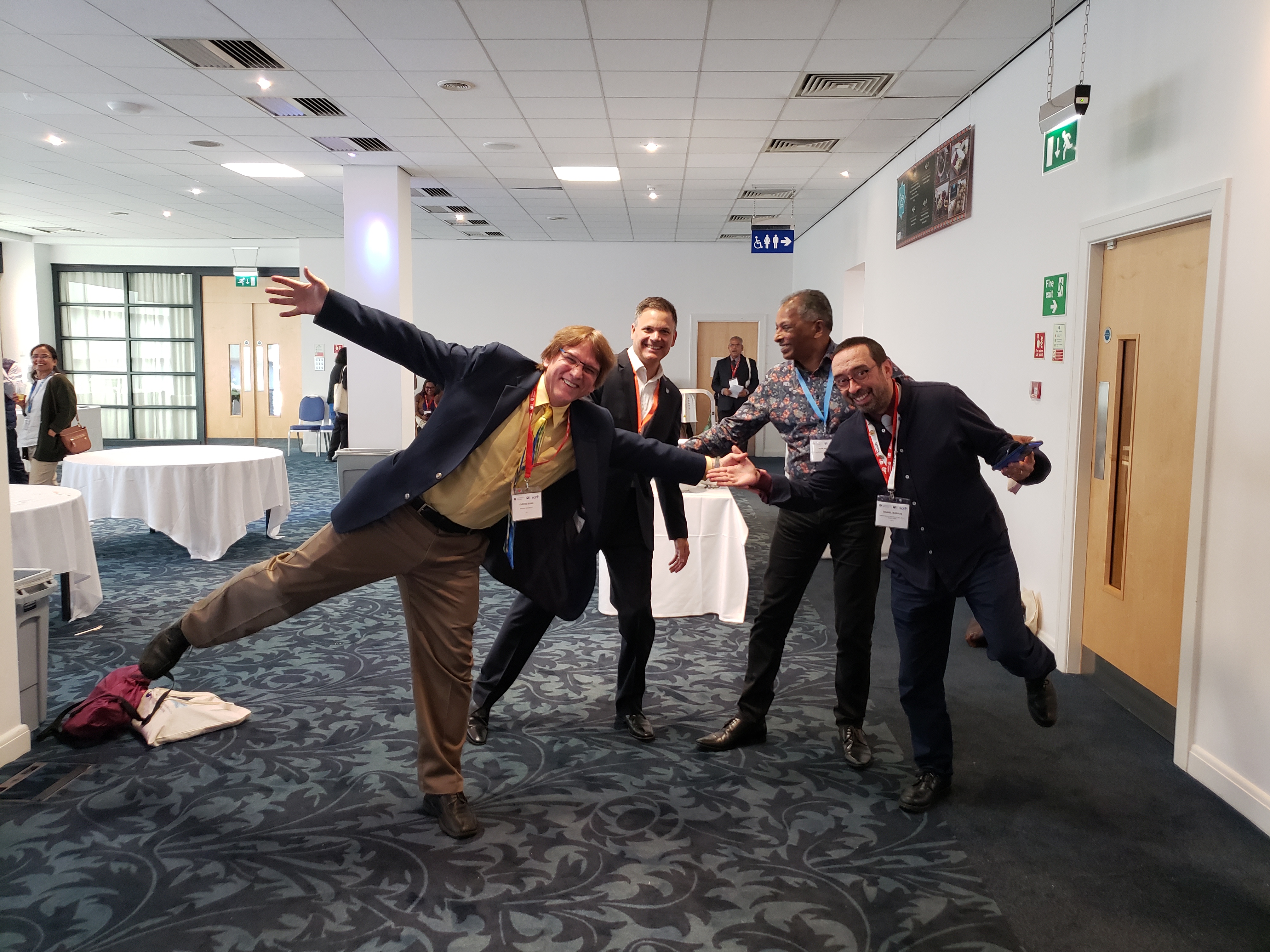 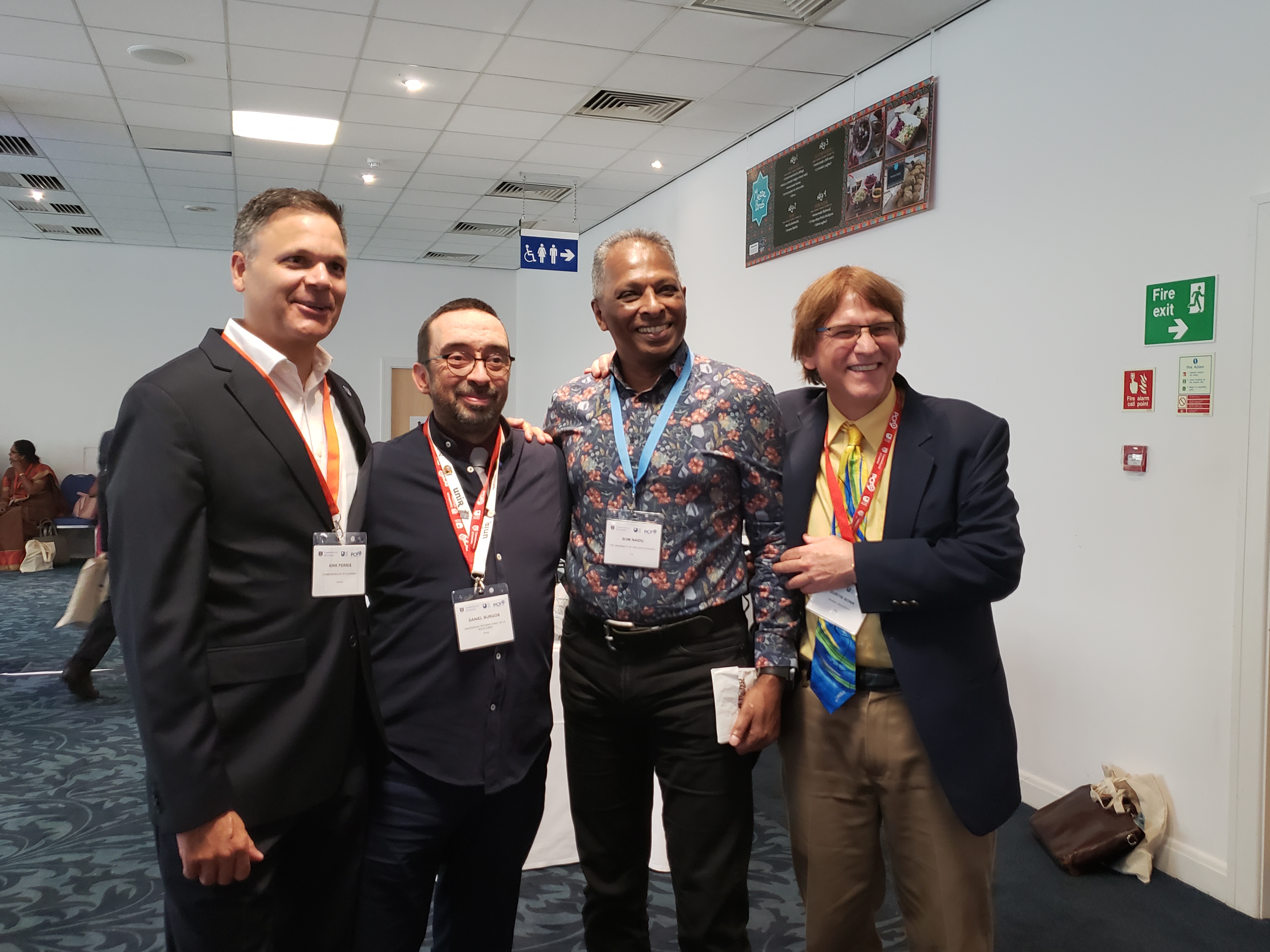 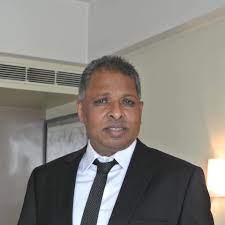 8. Mark the Level of DifficultyA New Series on Scholarly Productivity: ‘Are You Writing?’Rebecca Shuman, The Chronicle of Higher Educationhttps://www.chronicle.com/article/A-New-Series-on-Scholarly/244689
Read as peer reviewer; mark up everything.
Catalog problems on a 1 to 3 difficulty scale (Level 1 takes less than 30 minutes, Level 2 takes 2 hours or less; Level 3 takes more time).
Fix the easy ones and gain momentum for the harder ones!
Take breaks as needed.
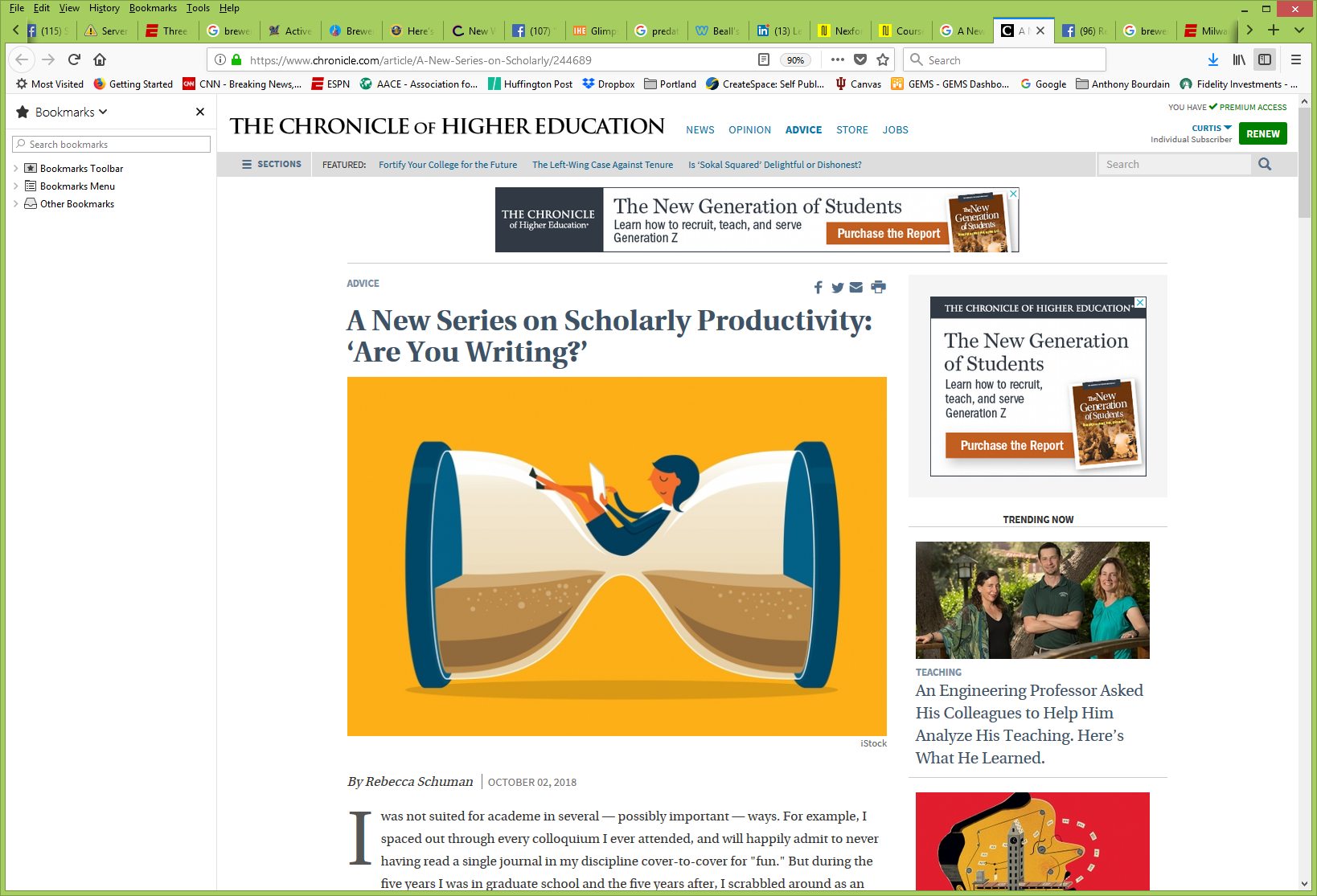 [Speaker Notes: Curt]
9. Generate Starter Text…
Author a blog
Use social media
Submit a conference proposal
Write editorials
Write book and software reviews
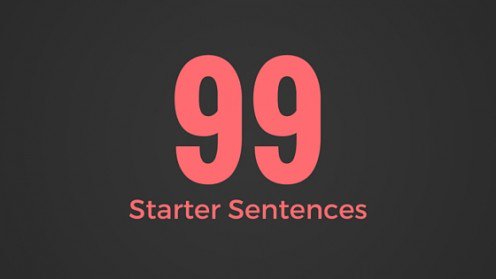 101
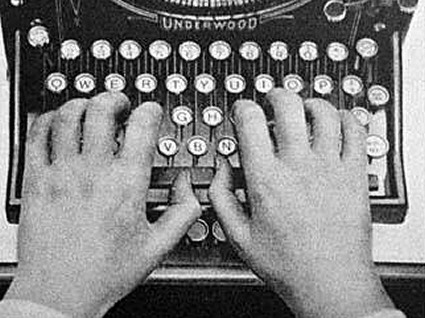 [Speaker Notes: Curt]
March 31, 201910. Step Away From the Delete ButtonRebecca Schuman, The Chronicle of Higher Educationhttps://www.chronicle.com/article/Step-Away-From-the-Delete/246013?cid=cp242
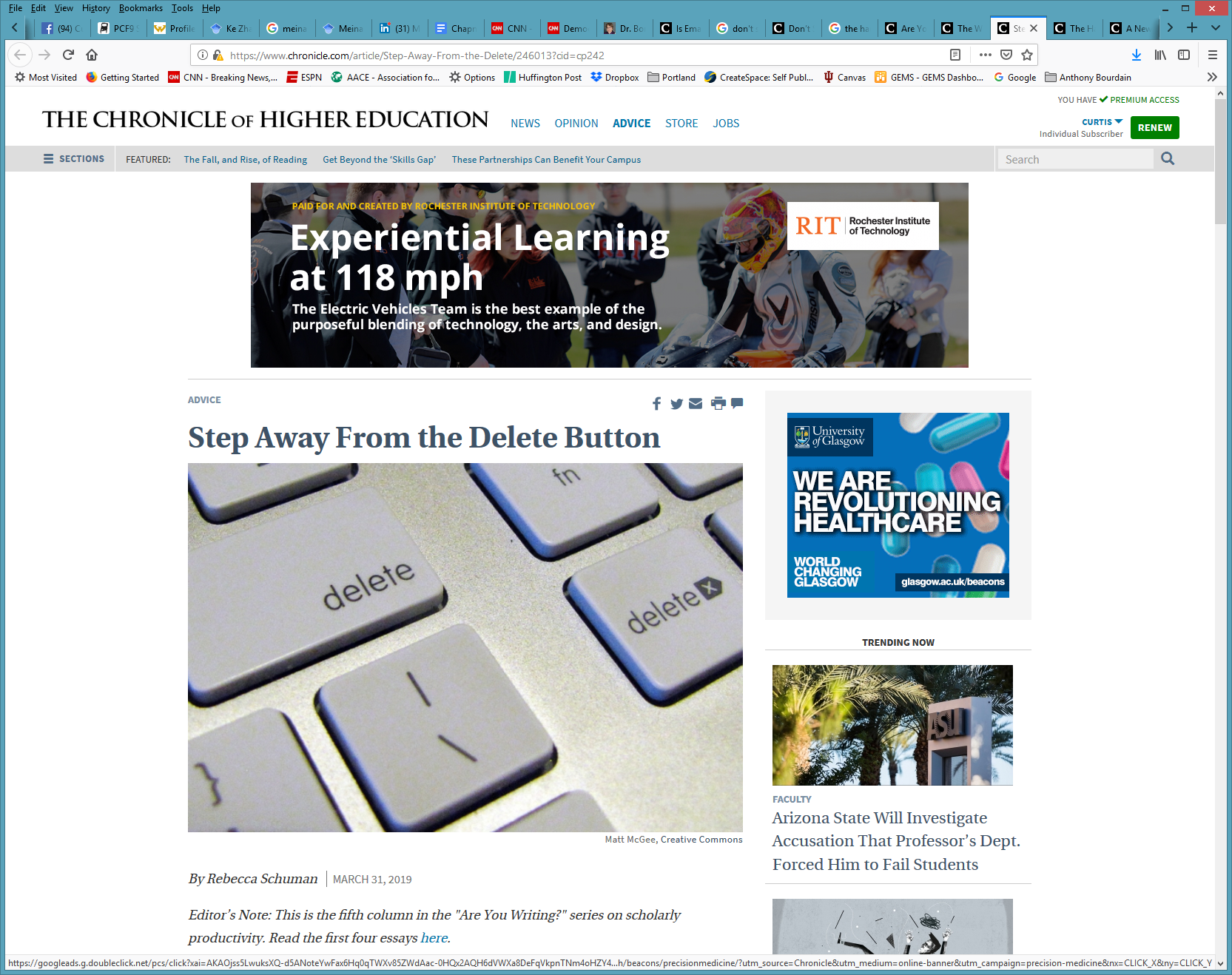 Sometimes There’s a Hot Streak:
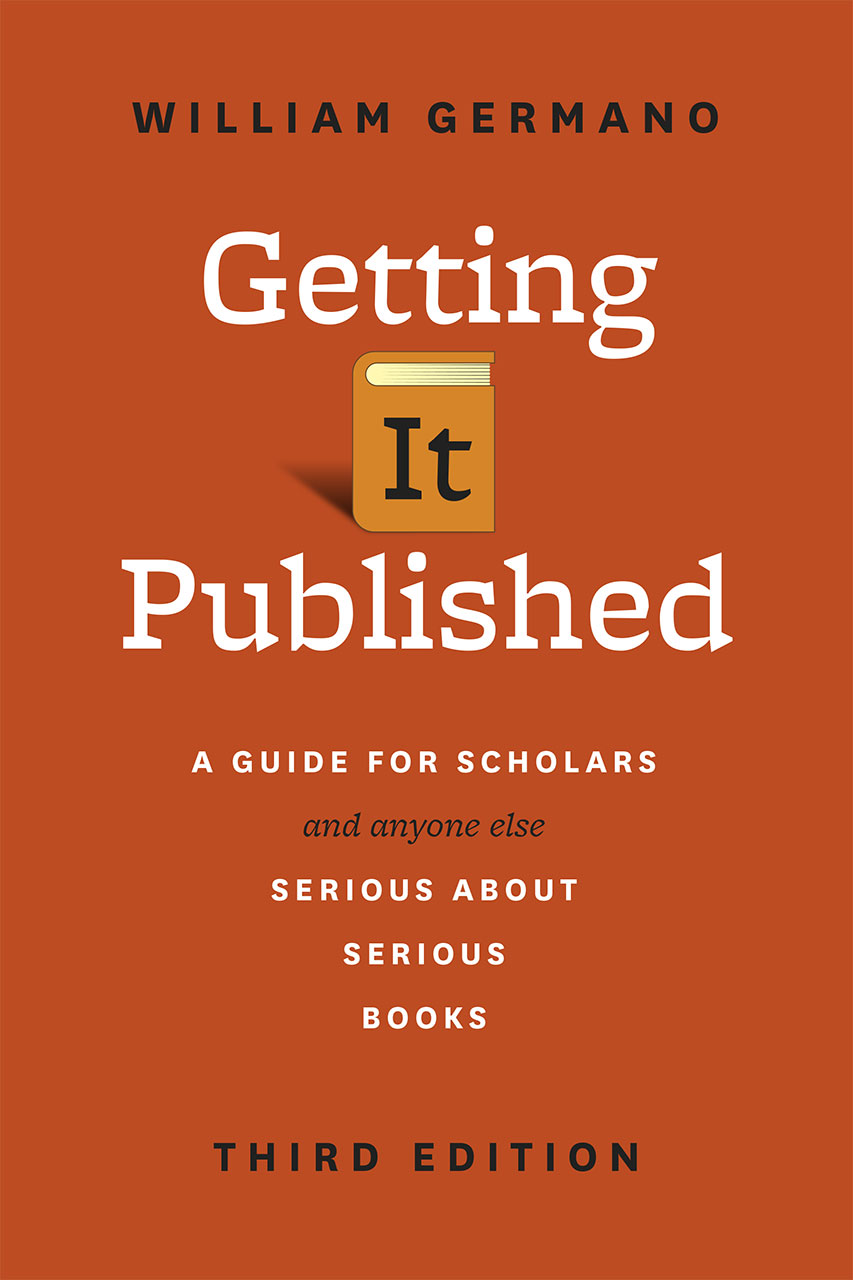 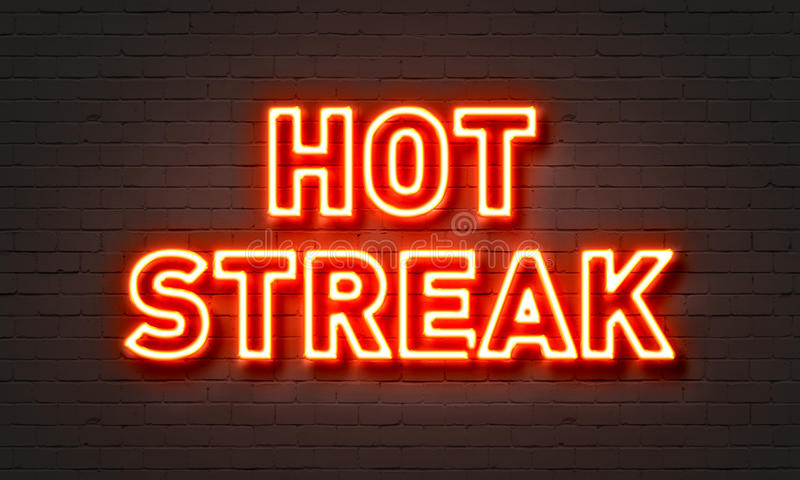 [Speaker Notes: https://letslearnenglish.com/asking-for-and-giving-directions/]
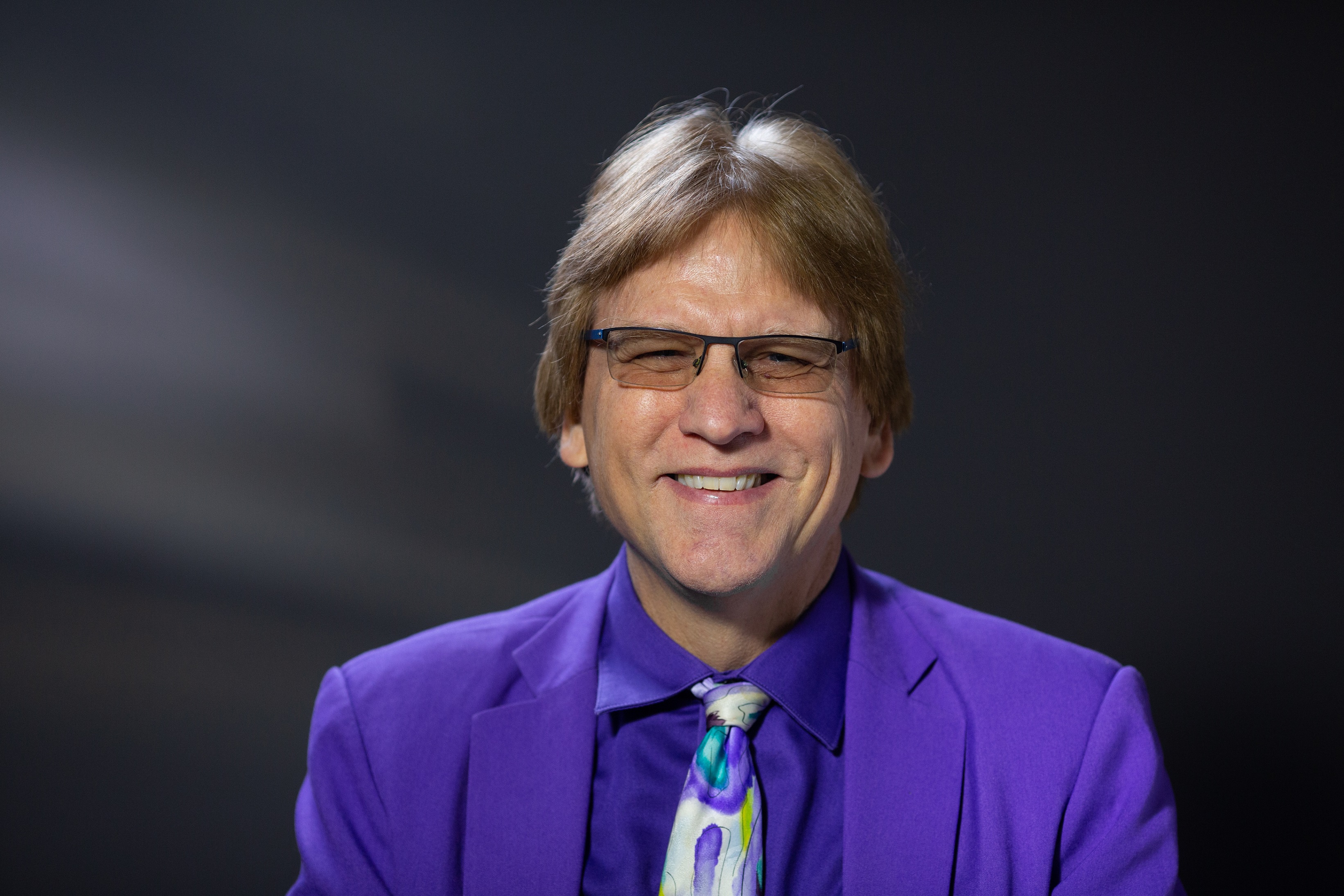 Curt Bonk: Reflections on the Hot Streak
1. Persistence and grit.
2. Sense of now.
3. One at a time.
4. Assemble best team for you. Find comfort.
5. Intense and Relaxed Planning.
6. Explore Possible Journals and Commit.
7. Everyone has clear role.
8. Set bold and audacious goals.
9. Recheck list. Recheck goals.
10. Revel in good luck. Do not sulk if bad luck.
Writing Space #1: Meina Zhu, Wayne State University
My room is my writing space when it is dark outside.
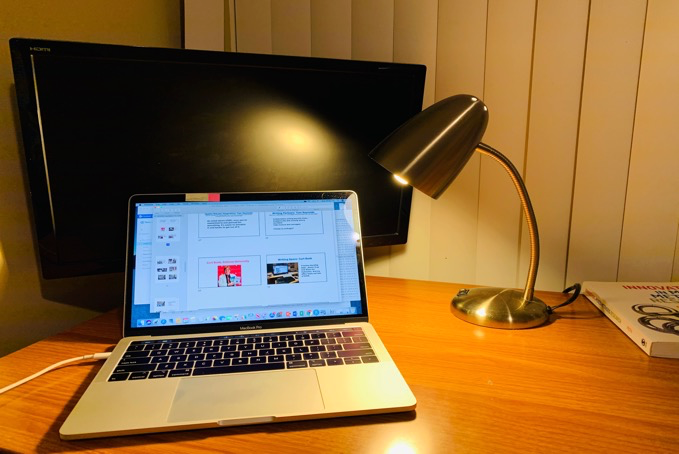 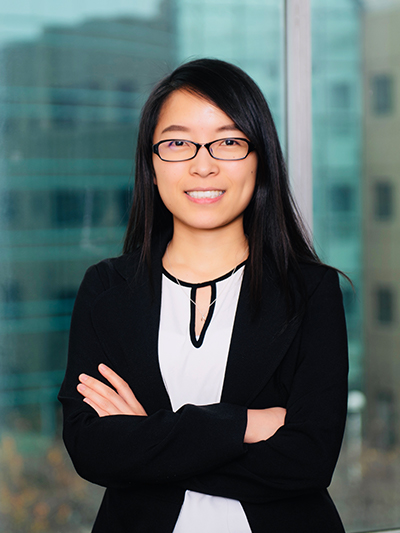 Writing Space #2: Meina Zhu
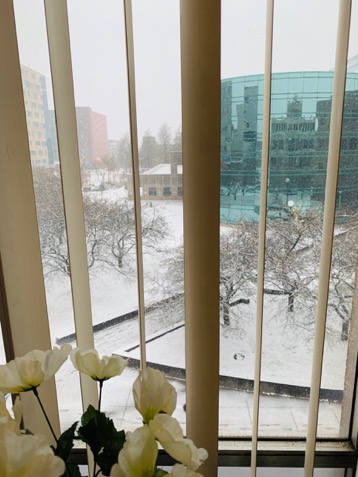 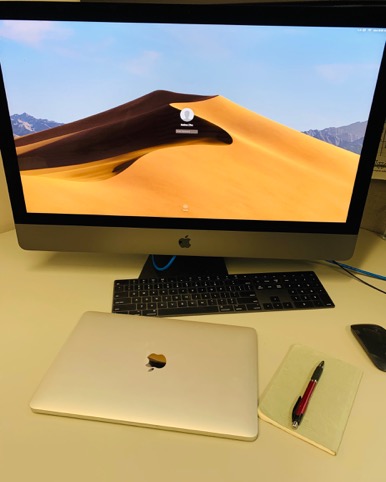 My office is my favorite place for writing during day time: perfect temperature, big screen, and great view.
Writing Tools: Meina Zhu
My collaborative tools are: 

 Google Drive 
 One Drive
 Mendeley
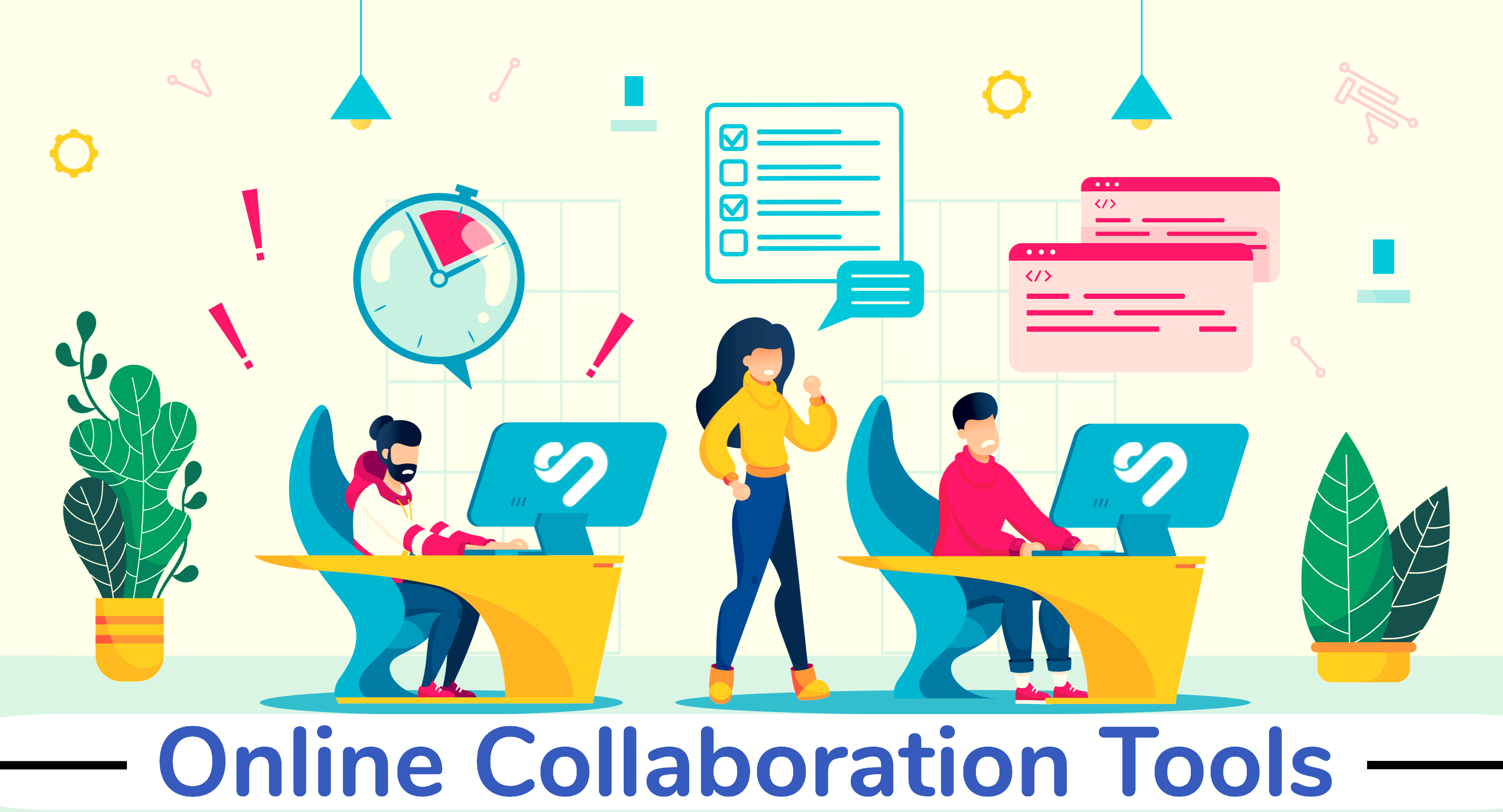 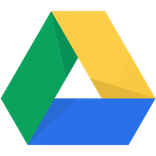 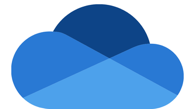 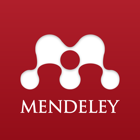 Plans and Goals: Meina Zhu
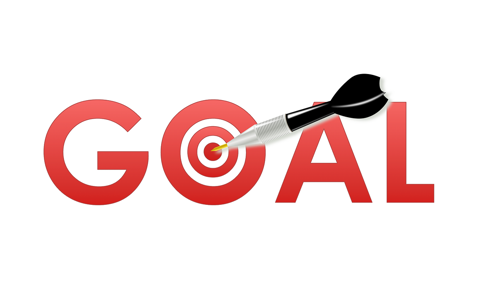 Five year plans
One year plan
Two months plan
Weekly plan
Daily to do
Writing Partners and Mentors: Meina Zhu
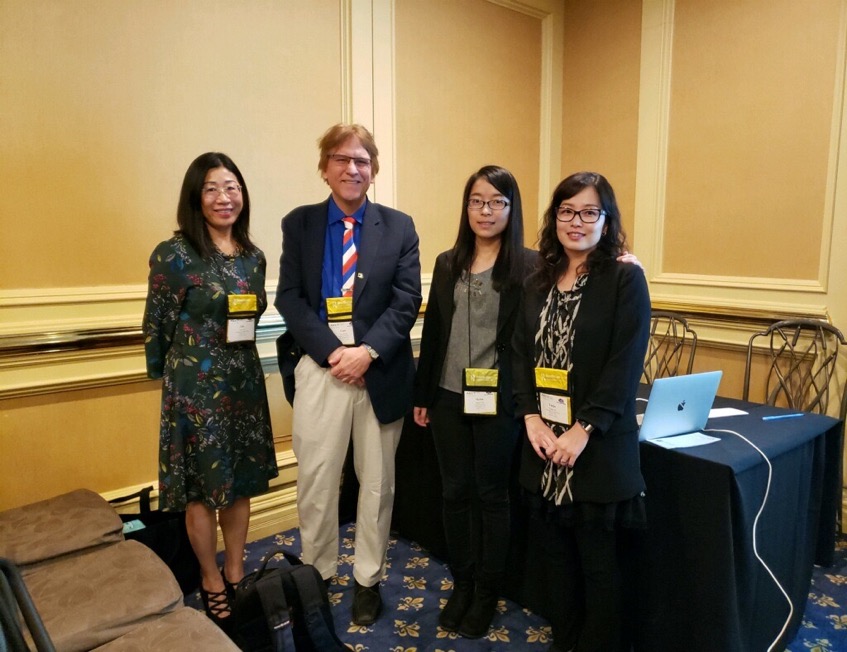 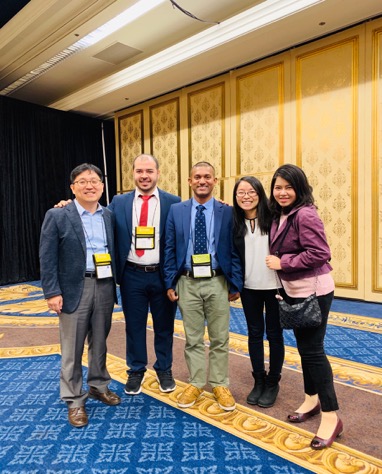 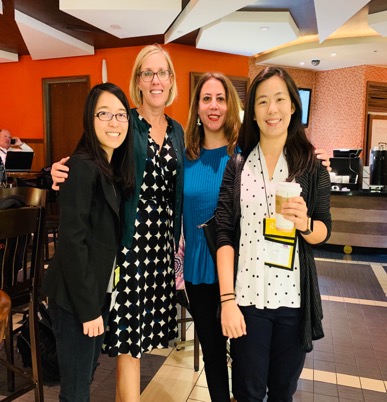 Writing SpaceCurt Bonk, Indiana University
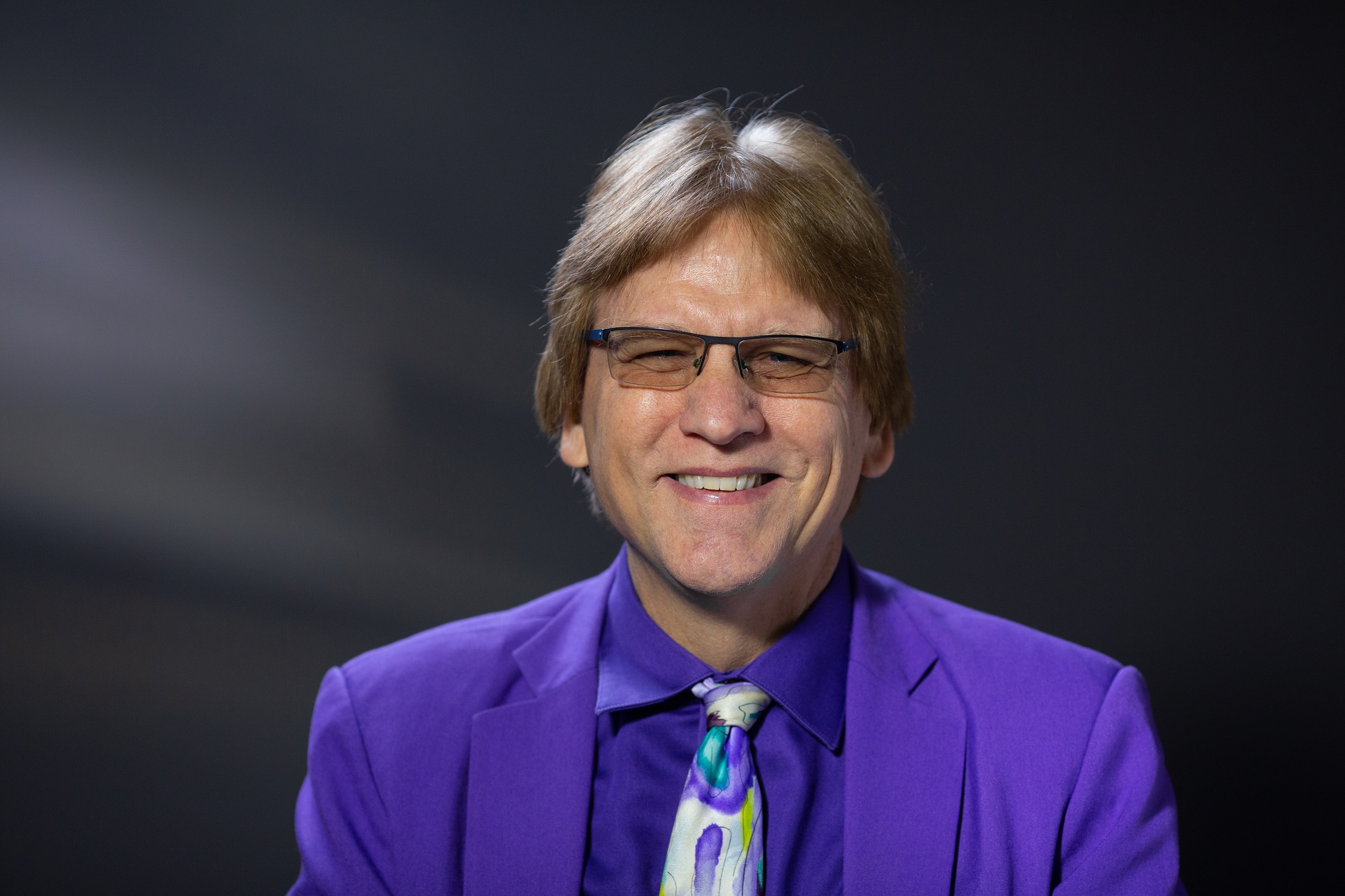 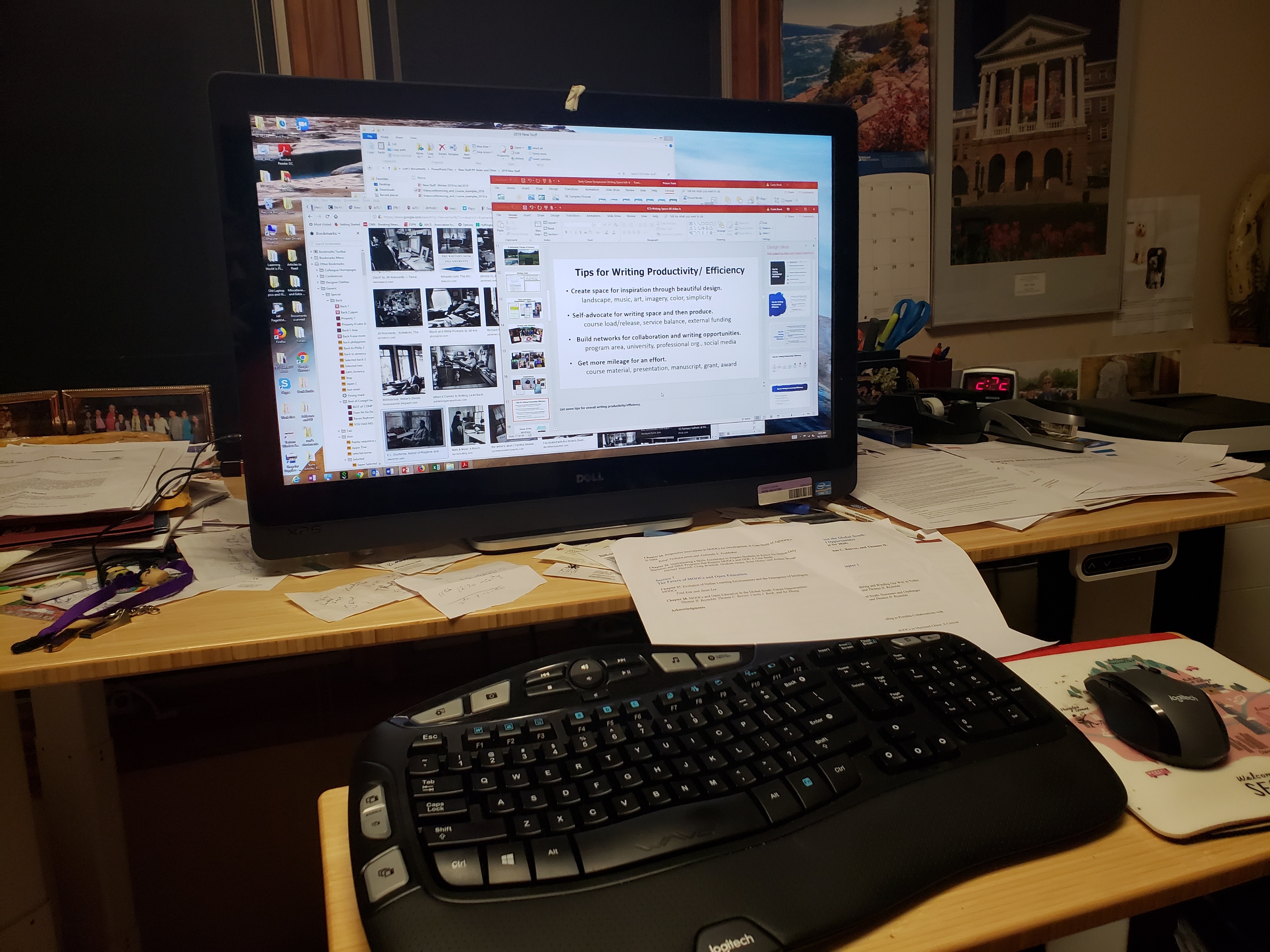 I having standing desk…power it up and down via hydraulics. And my office looks out into a forest.
Writing Space: Curt Bonk
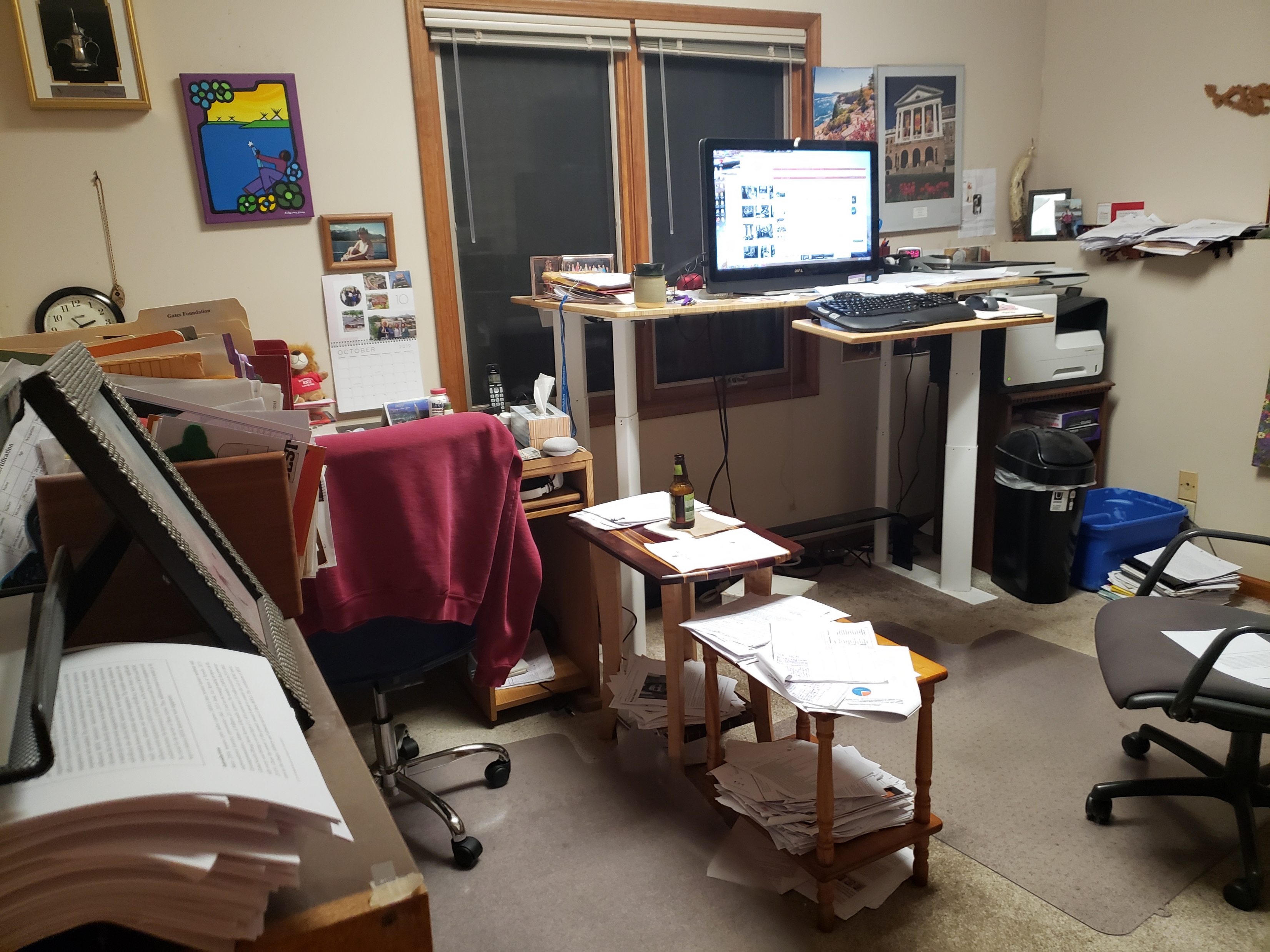 My office. I save interesting articles to later reference in papers and books.
Plans and Goals: Curt BonkHow do you schedule your writing? How far in advance do you plan your writing? How do you prioritize your writing? How do you visualize your writing? Do you use a timeline or a planner? Do you have advice for developing a writing plan?
Plan: I save days for writing in my paper planner.
Focus: I say no to things that don’t fit my writing plans.
Track: I note projects in process and completed in my daily Dalia Lama quote of the day.
Monitor: I look at articles I have in review, in revision, and in press in my CV all the time.
Be Responsive: I respond to co-writer requests.
Goals: Put writing plans in annual report.
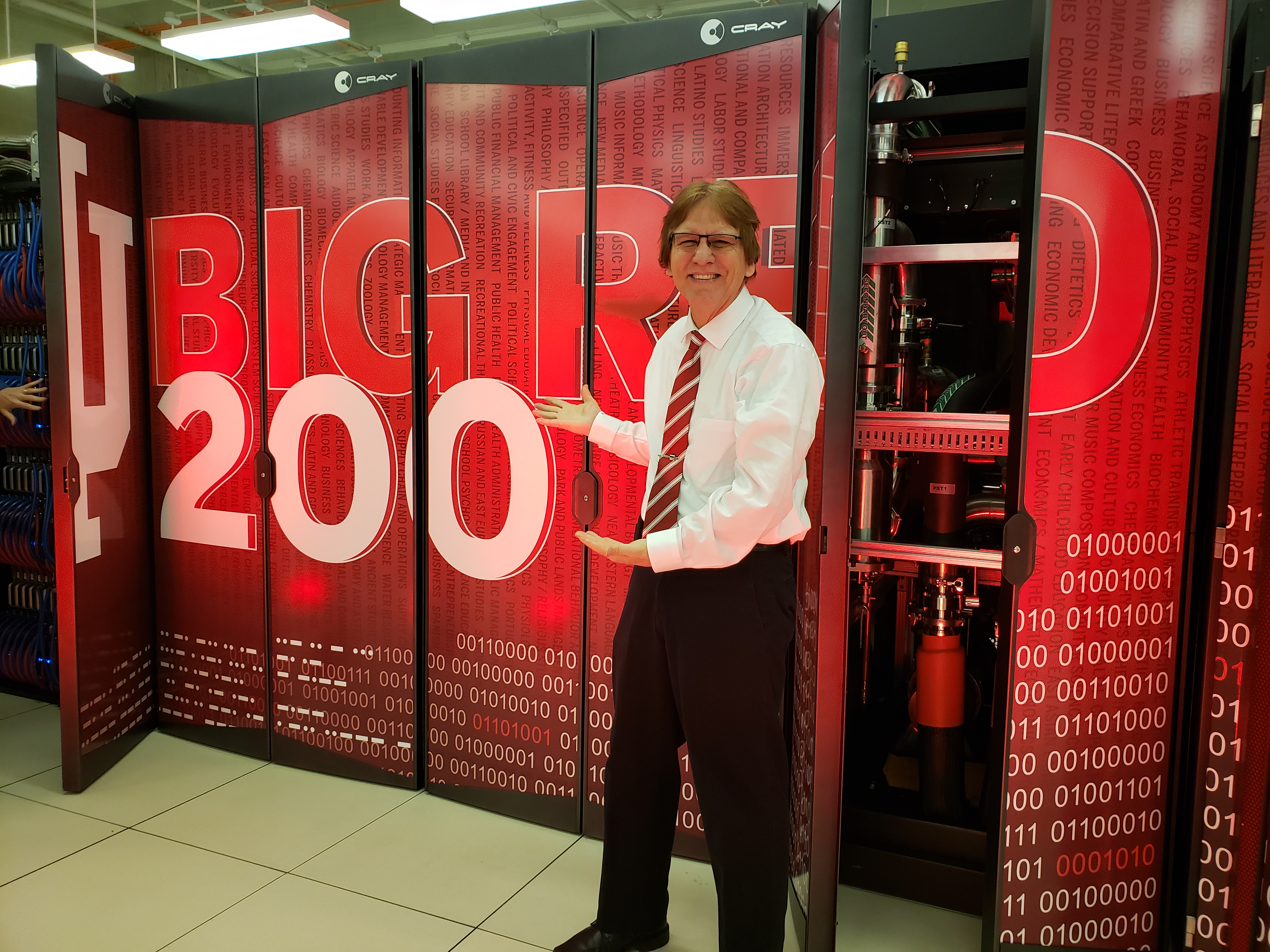 Writing Tips: Curt BonkAnything special that you do?
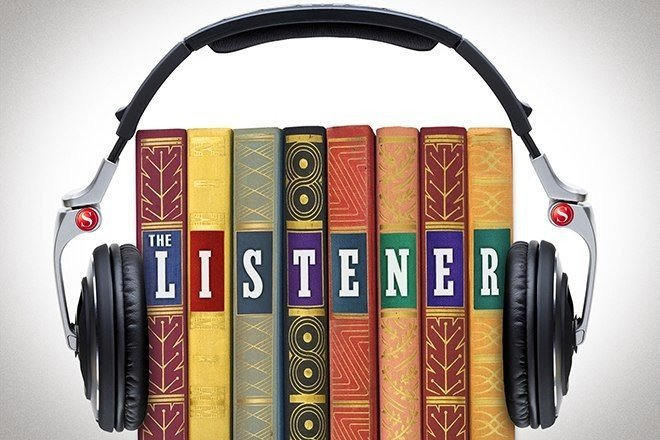 My top 10 key writing tips:
Create a “Work” file on your desktop.
Save screen shots, dates, and URLs of articles.
Create “Articles to read” folder on your desktop.
Listen to audiobooks for writing ideas.
Watch movies & look for educational issues and ideas.
Always save documents at least twice.
Send draft of document to yourself on email…restart anywhere.
Ask friends to read second or third draft.
Save articles published by year.
Keep drafts of articles in special files.
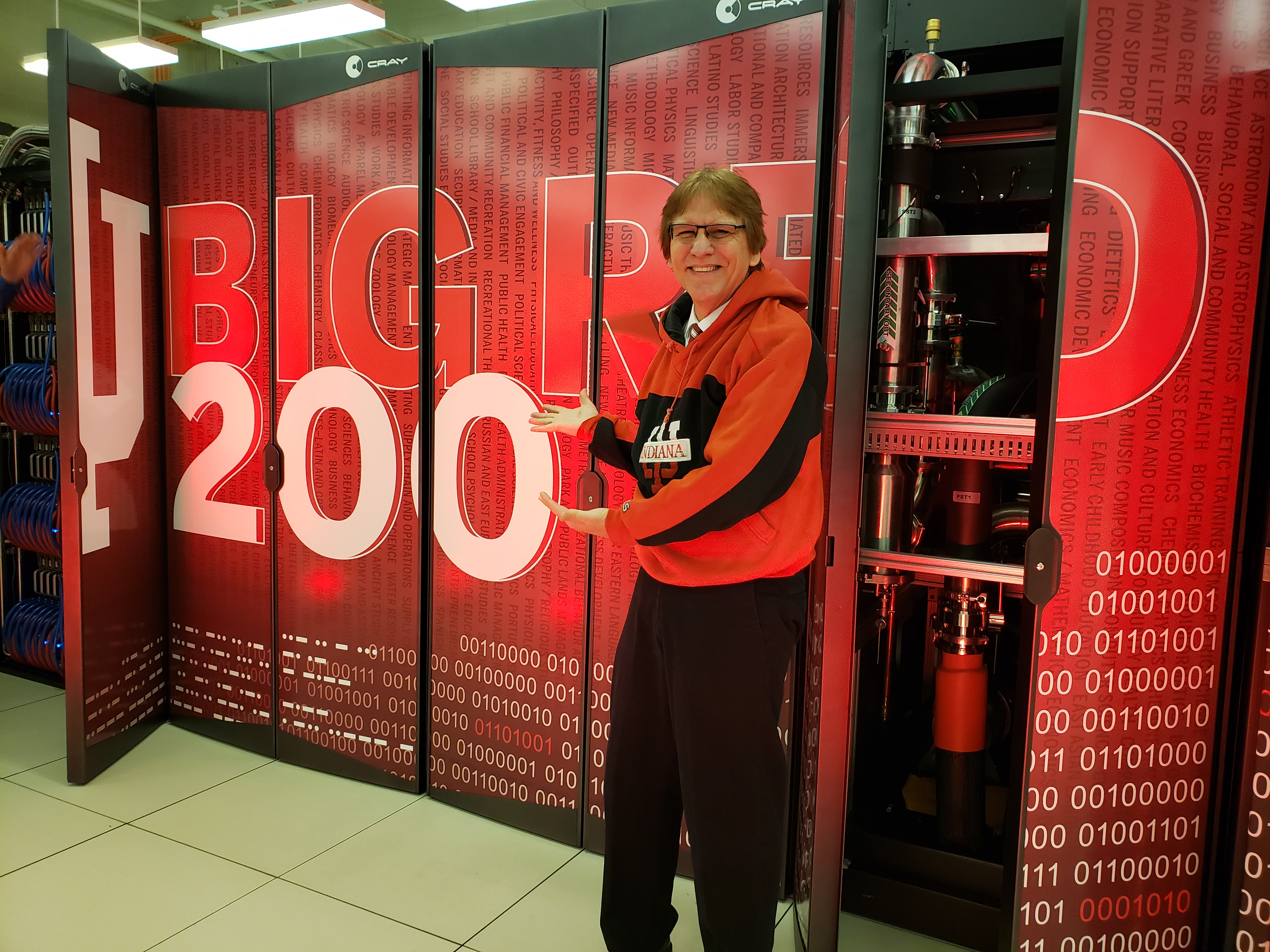 10 More Writing Tips: Curt BonkAnything special that you do?
My top 20 key writing tips:
11. The Collins thesaurus.
12. Look for historical info online (e.g., Wikipedia and other).
13. Relocate to another room to edit document (i.e., kitchen table).
14. Sometimes sit. Sometimes stand.
15. Print out articles that you read parts of online.
16. Review paper piles on my pool table before you write.
17. Find info and URLs in previous talk slides.
18. Almost be more optimistic than pessimistic.
19. Work when your friends and family are sleeping.
20. Wherever you are is your writing space.
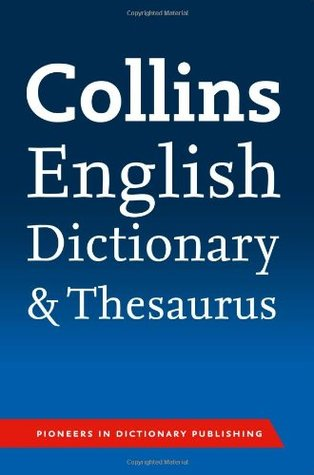 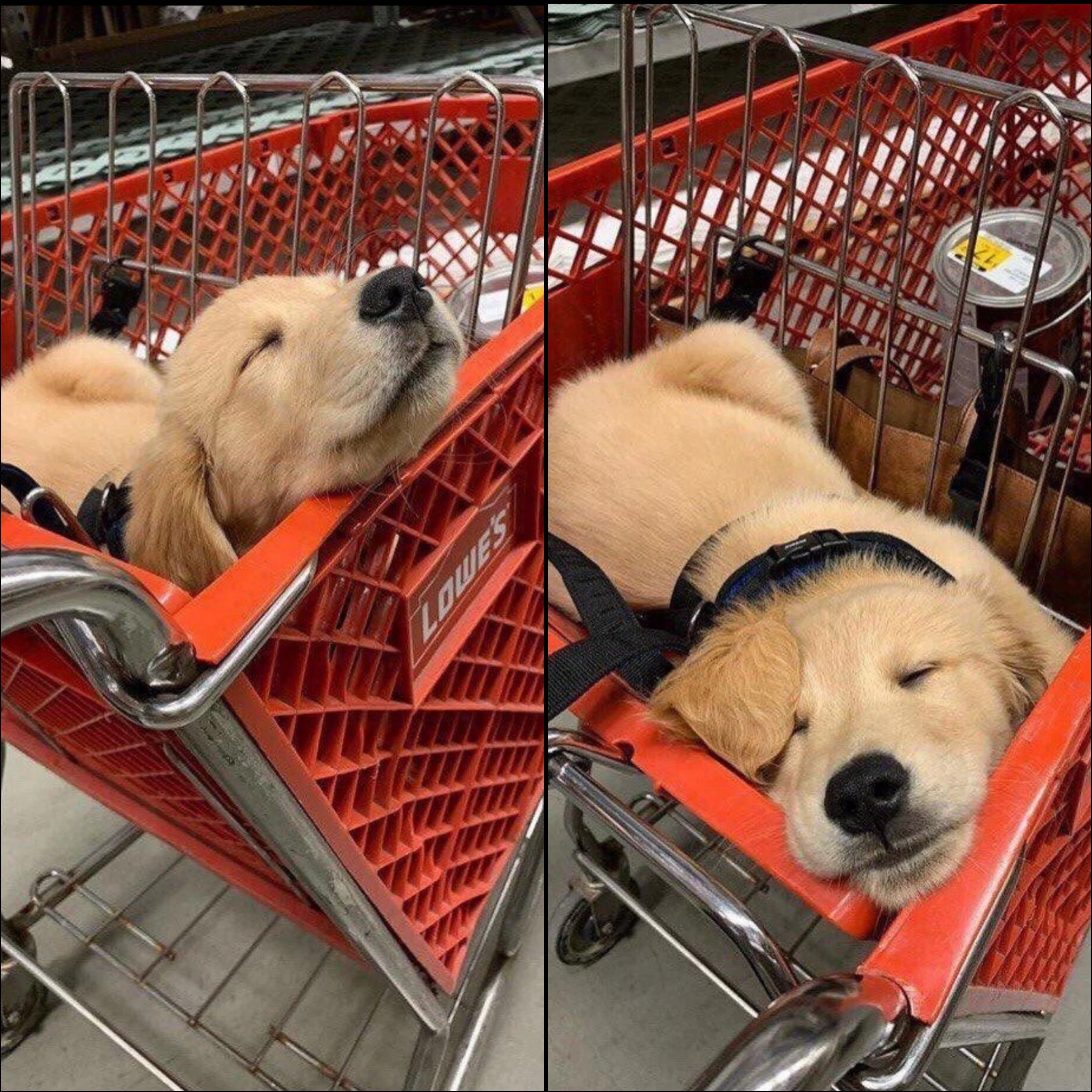 Habits/Rituals/Inspiration: WritingHow do approach your writing tasks? Any rituals that you use and recommend for inspiration? Anything that really works for you?
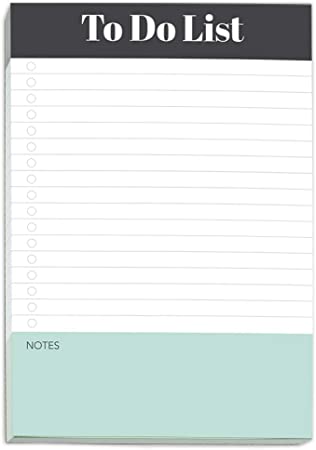 Save writing ideas on slips of paper and look back at them.
Talk about your ideas.
Save starter text.
Clear email and to-do list.
Create checklist of plans.
Finding a Journal that Fits
What to look for?
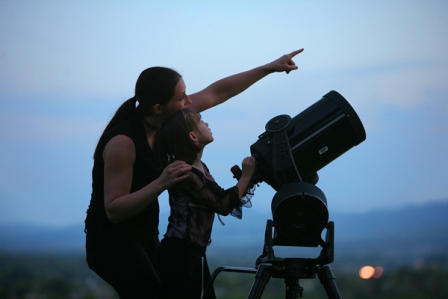 Who will be your target readers?
Who are the authors and journals you cite the most related with your research program?
Is there a match between your work and the journal aims and scope?
What is the journal turnaround time?
What is the journal acceptance rate?  
Do you know the editor(s)?
[Speaker Notes: Ana

https://www.editage.com/insights/how-to-choose-journals-for-submitting-your-paper

Who will be your target readers? Scholarly vs. non-scholarly periodicals

readership and target audience


Look for a match between your work and the journal aims and scope. – journal analysis

What is the journal’s turnaround time?

Acceptance rates? Get familiar with the journals’ acceptance rates]
The Top 15 Writing Tips
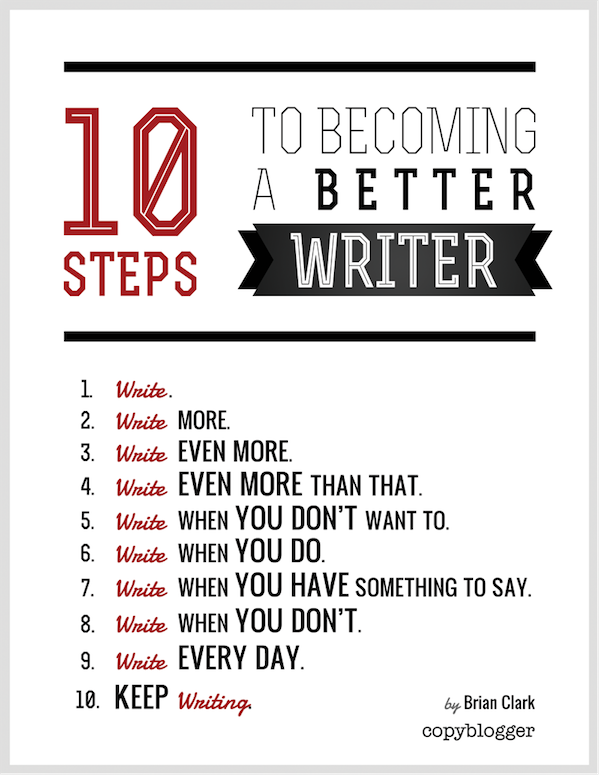 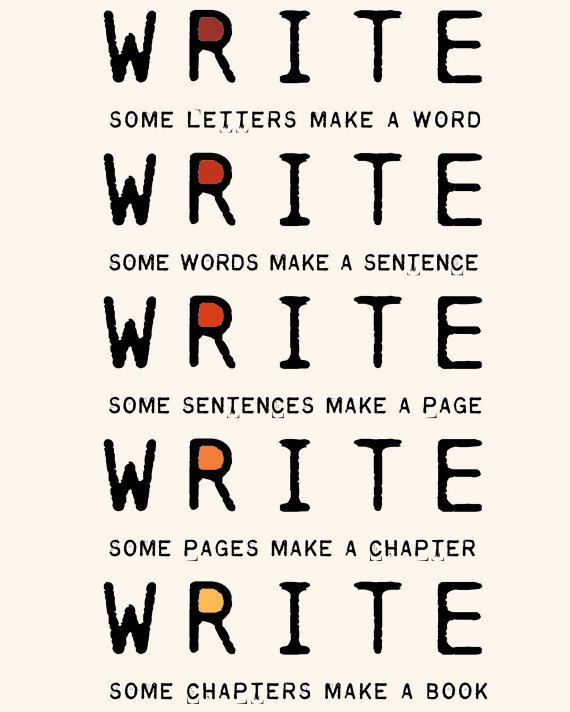 [Speaker Notes: Curt]
1. Mark Writing Days in Planner
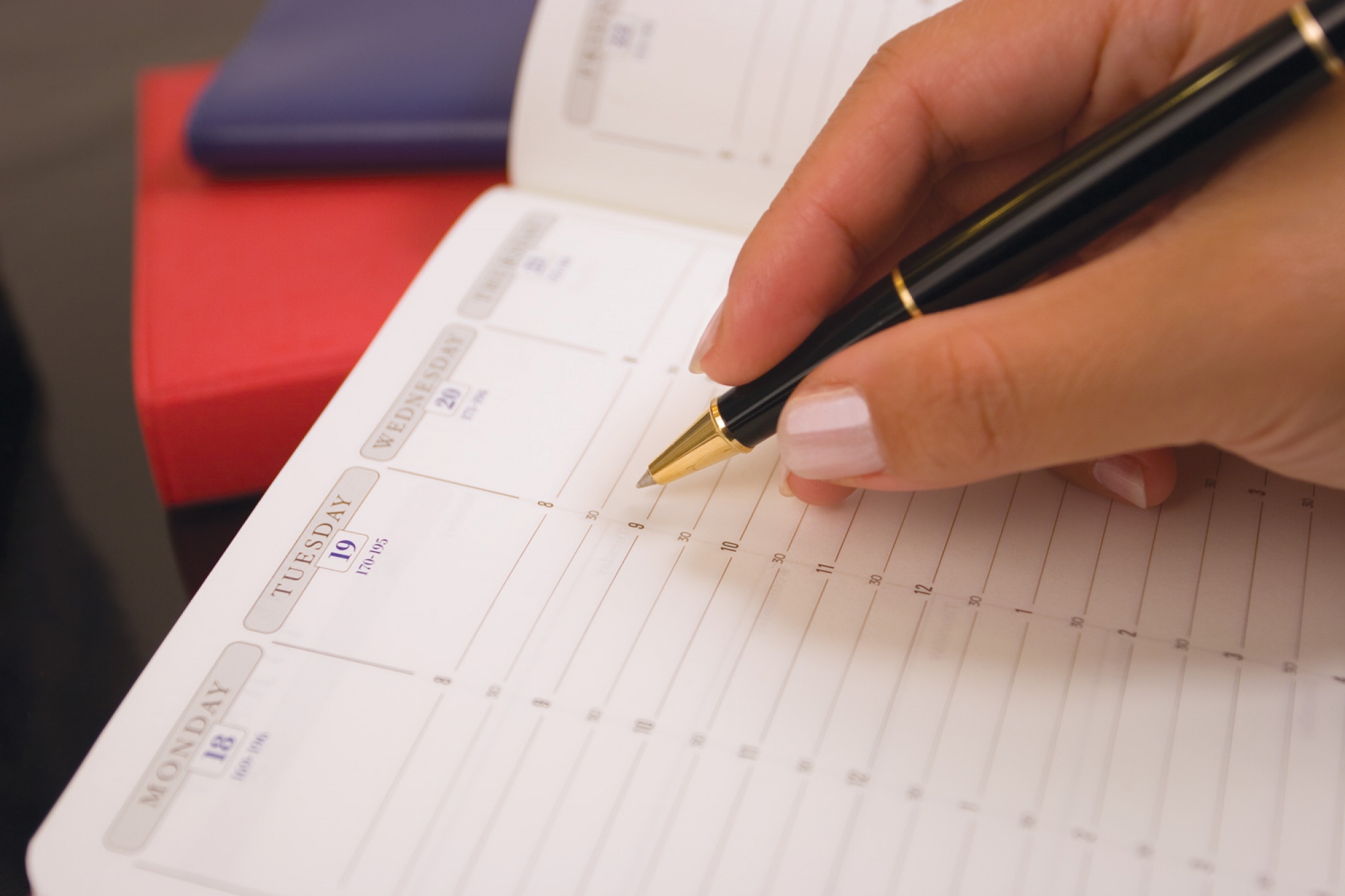 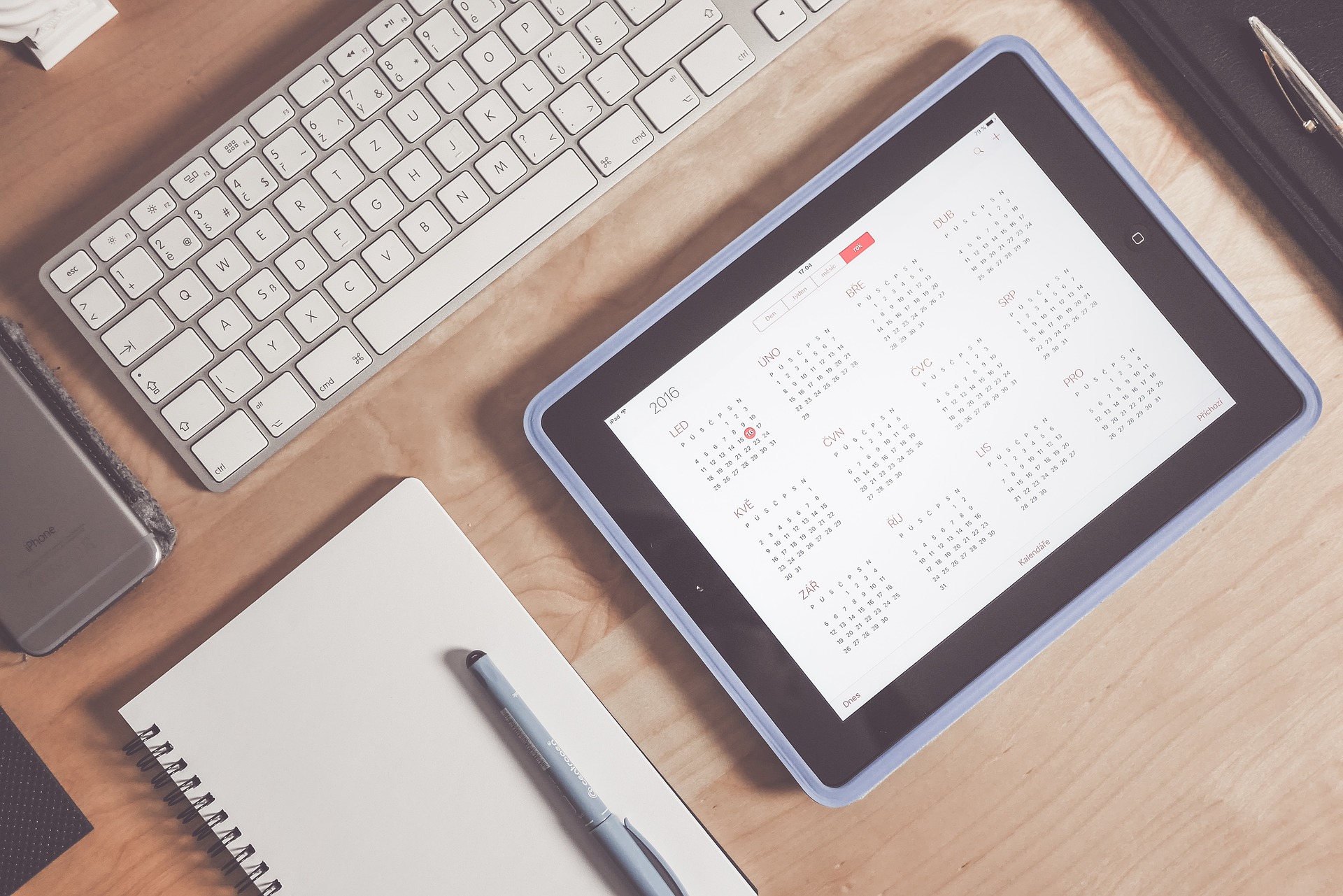 [Speaker Notes: Curt]
2. Maintain a List and Network of Potential Research and Writing Collaborators
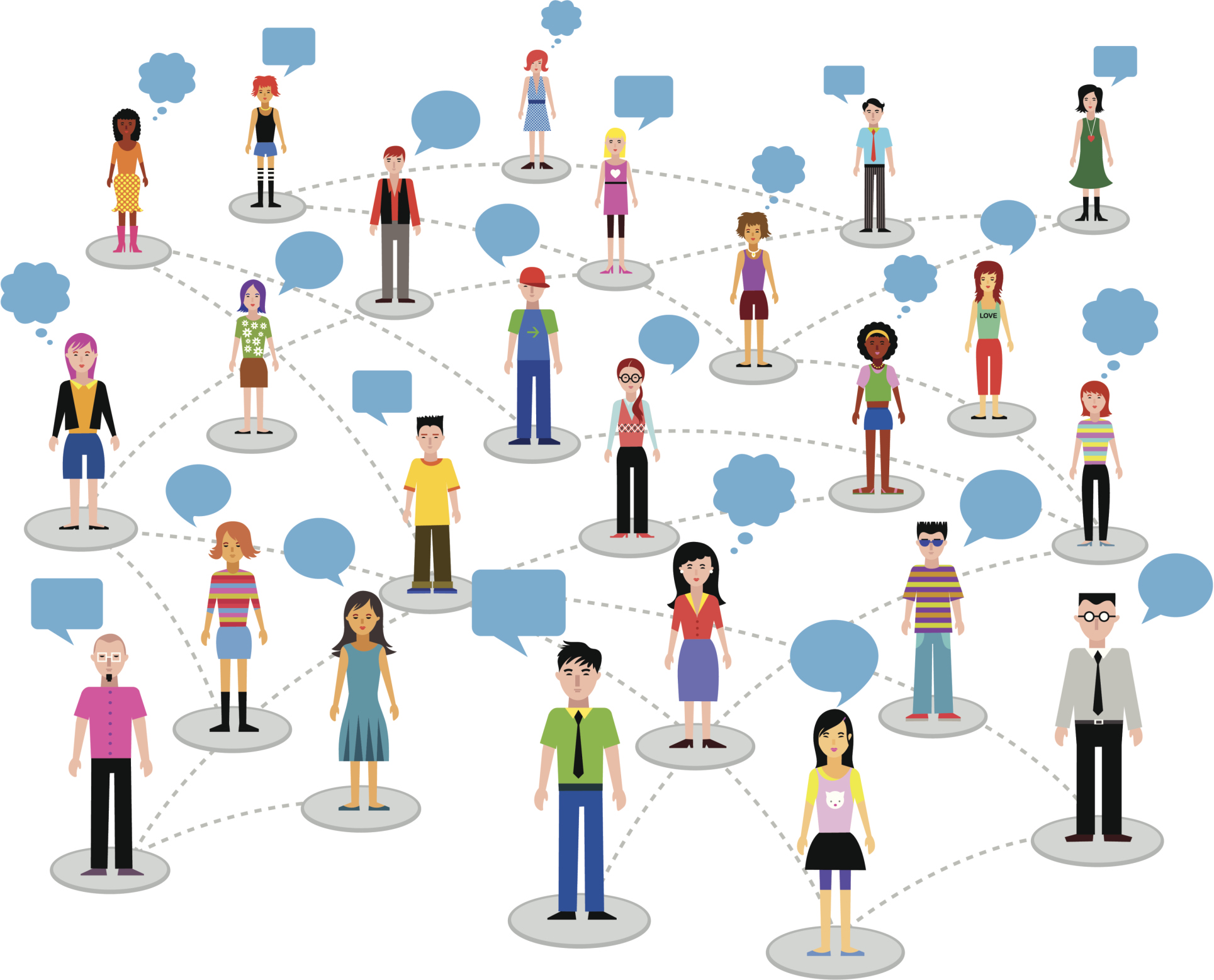 [Speaker Notes: Curt]
3. Draft a Timeline or Multiple Timelines with Flexible Goals
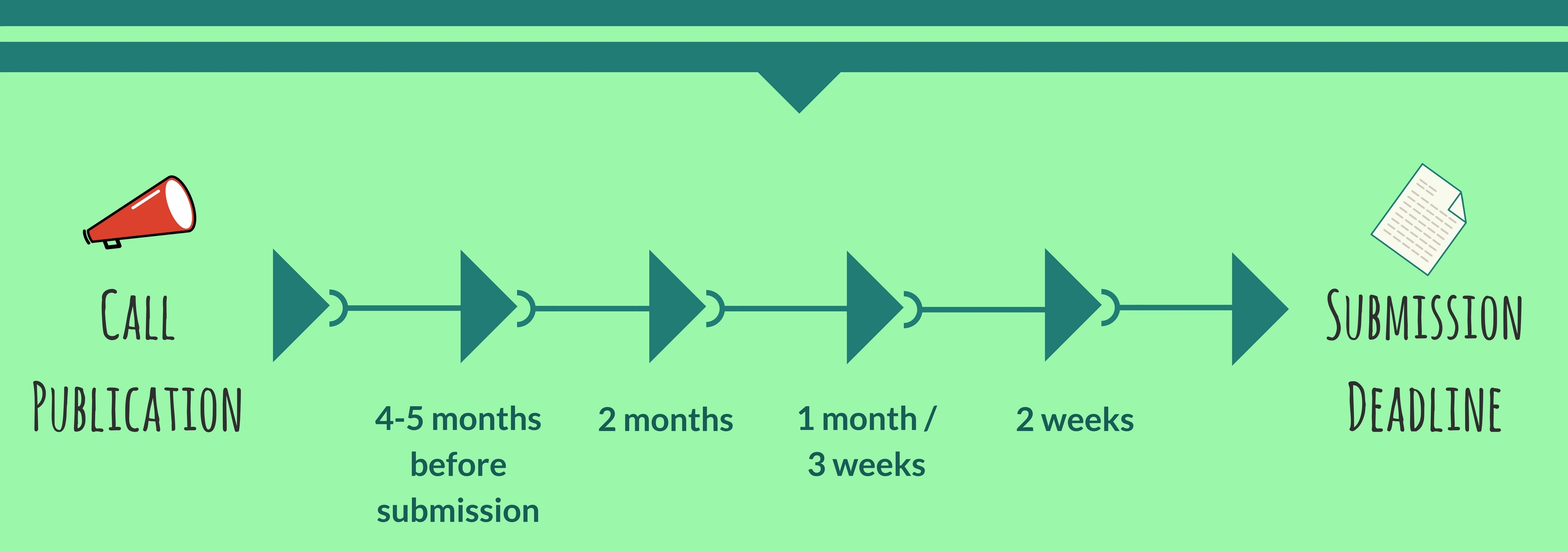 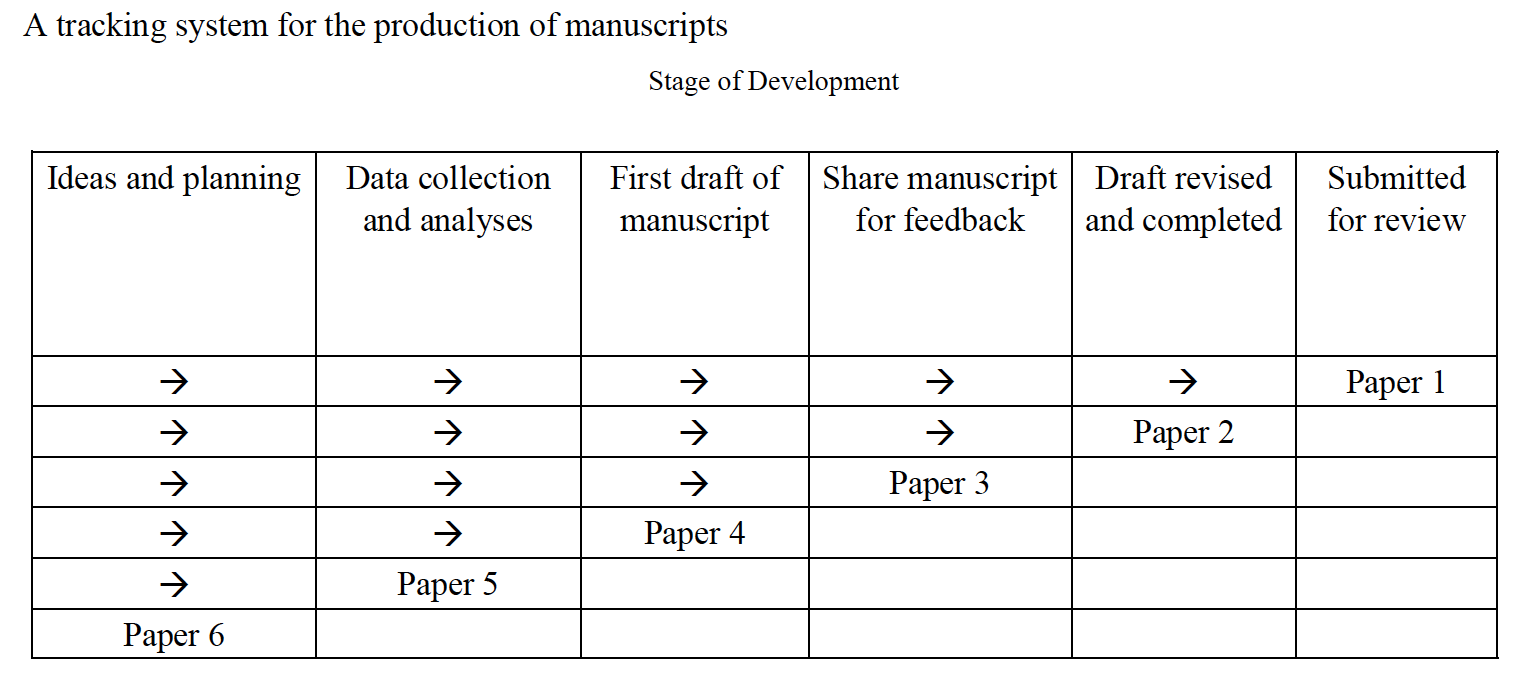 [Speaker Notes: Curt

Screenshot from Cecil’s article]
4. Think Ahead About the Publishing Potential of Each Project
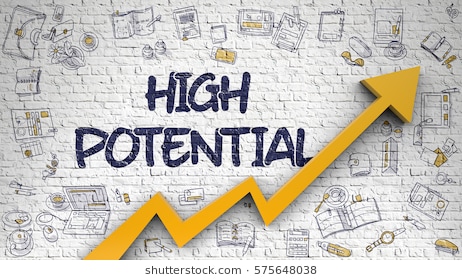 [Speaker Notes: Curt]
5. Find, Save, and Use Starter Text (overcomes writer’s block)
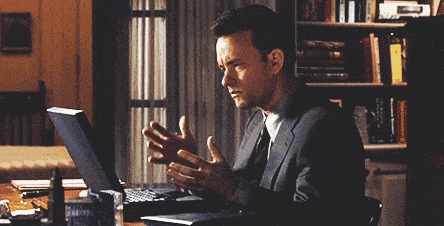 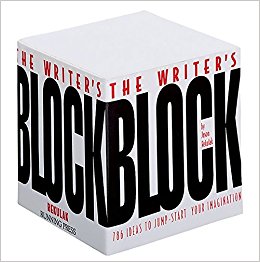 [Speaker Notes: Curt]
6. Always Scan the Reference Sections of Other Articles to See What Journals are Popular
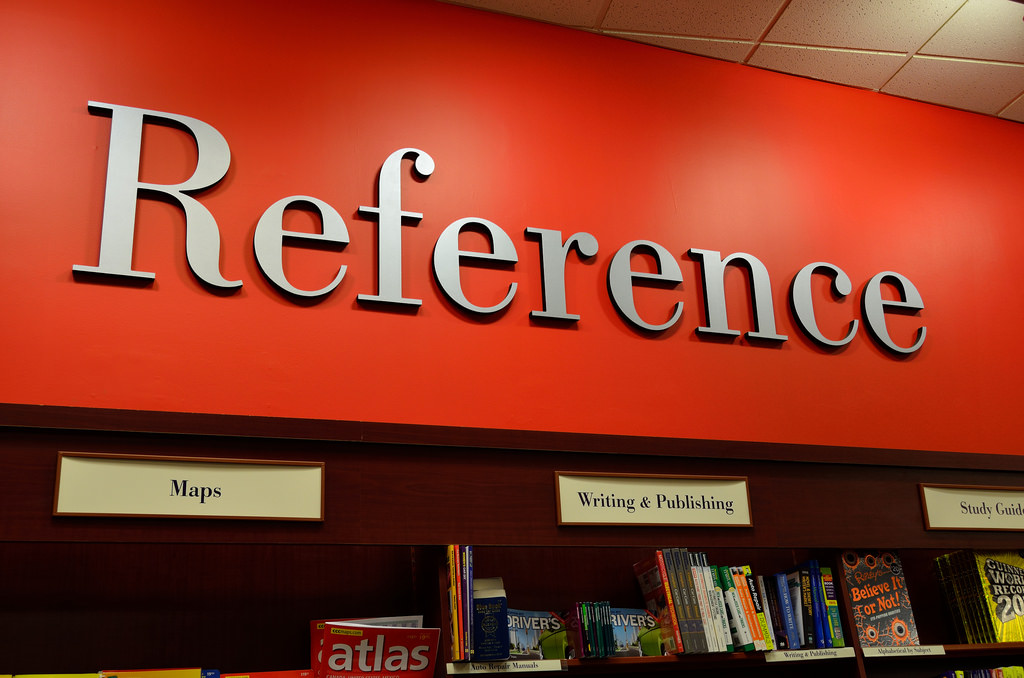 [Speaker Notes: Curt]
7. Avoid High Quality (i.e., SSCI) Journal Fixations
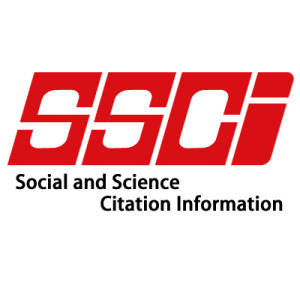 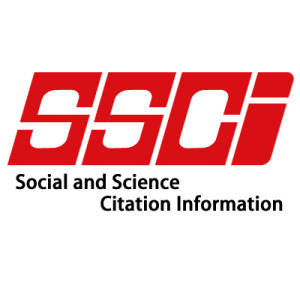 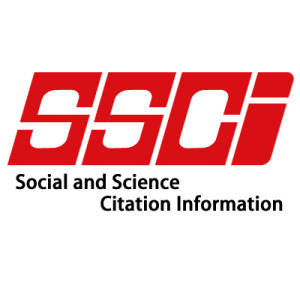 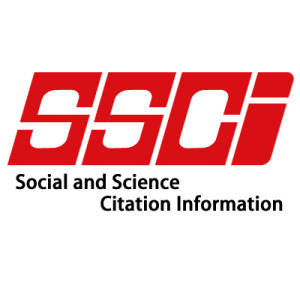 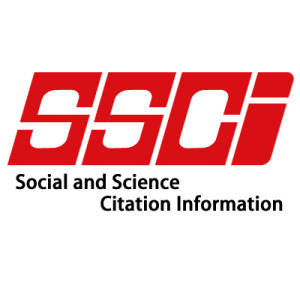 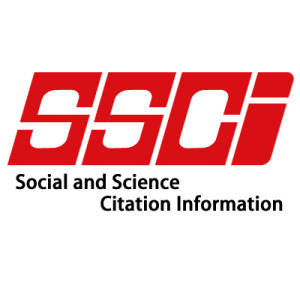 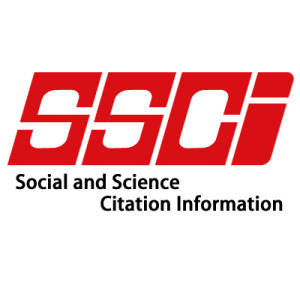 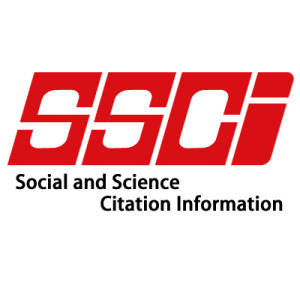 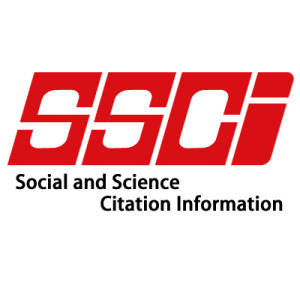 [Speaker Notes: Curt]
8. Be Second or Third Author Sometimes to Spread Limited Resources
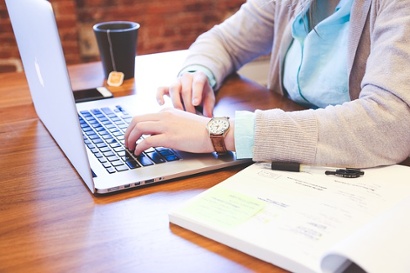 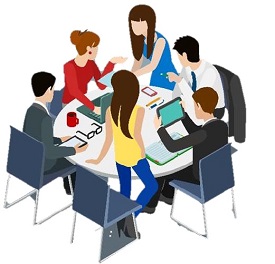 [Speaker Notes: Curt]
9. Try to Submit or Publish Your Paper Before the Conference
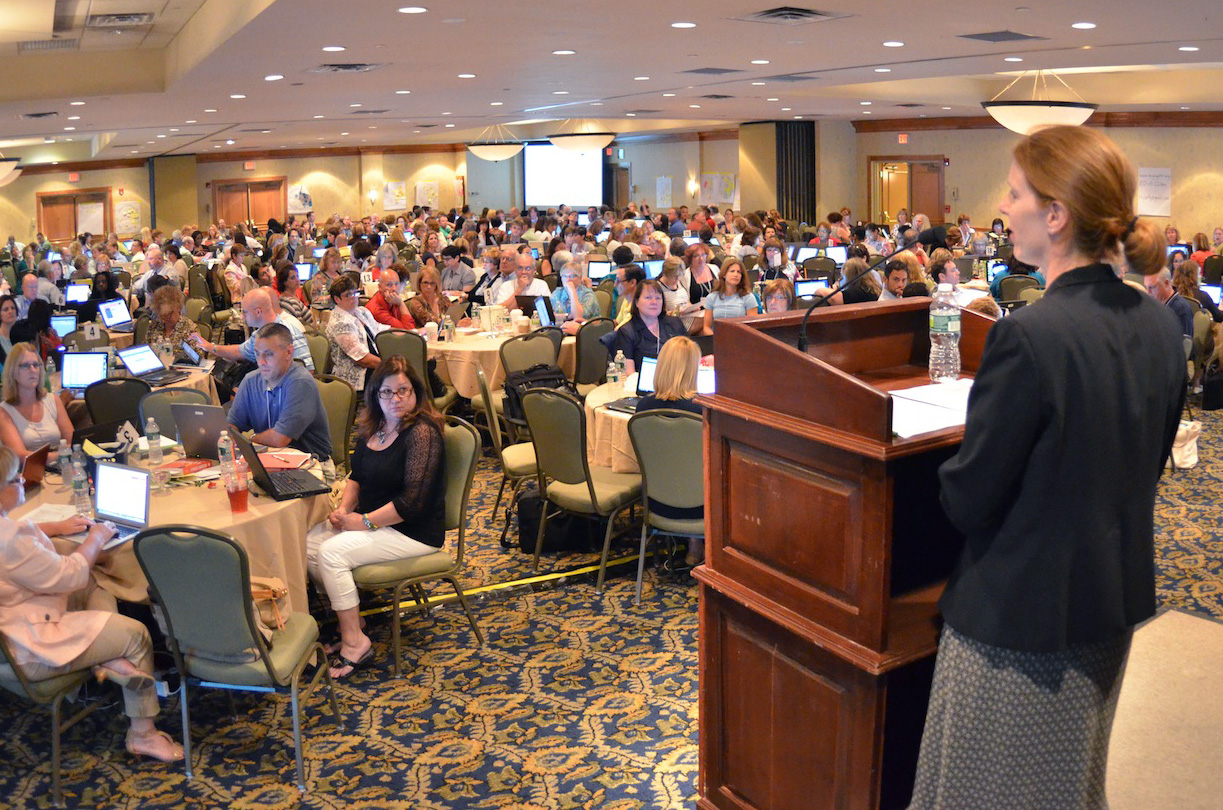 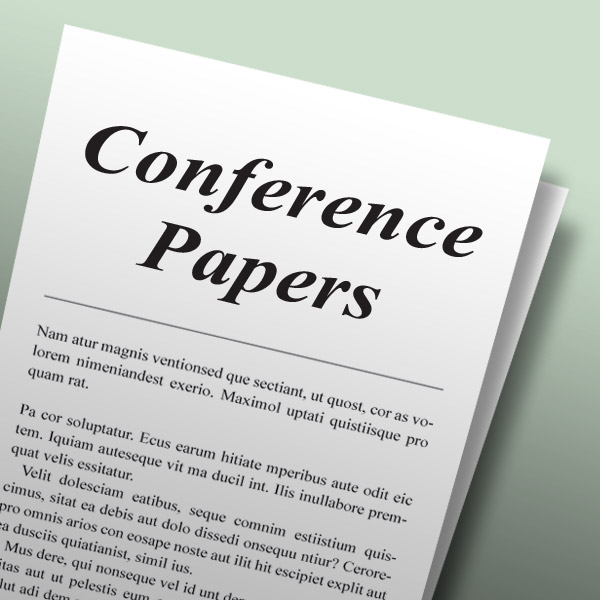 [Speaker Notes: Curt]
10. Be Creative Somewhere (e.g., unique model, figure, chart, etc.)
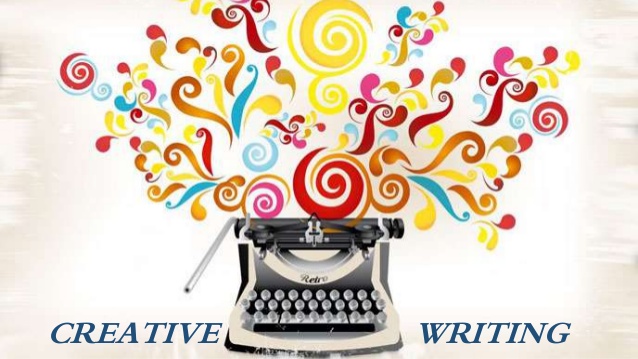 [Speaker Notes: Curt]
11. Try Not to Give Up: Persistence and Grit Wins the Day
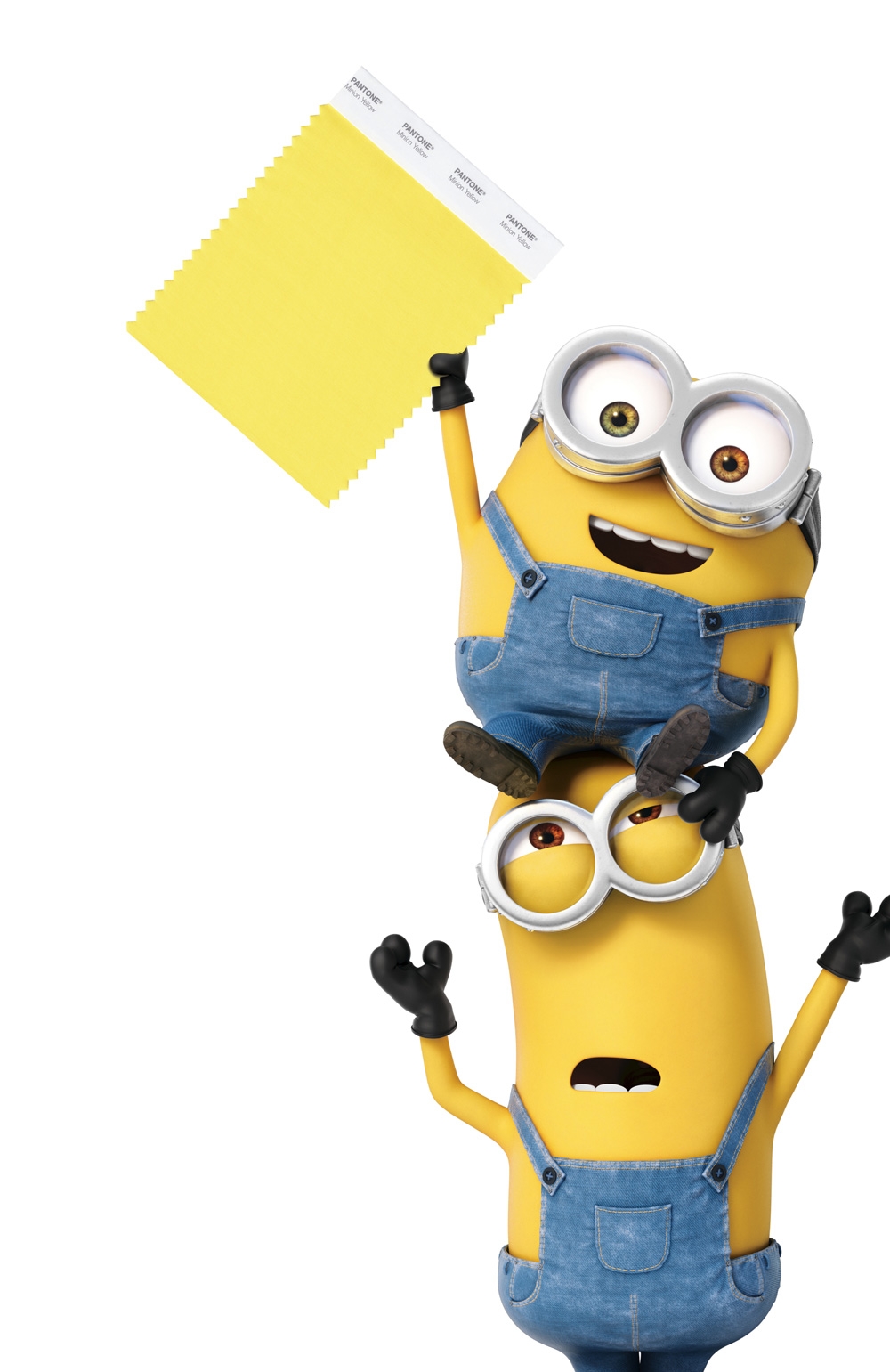 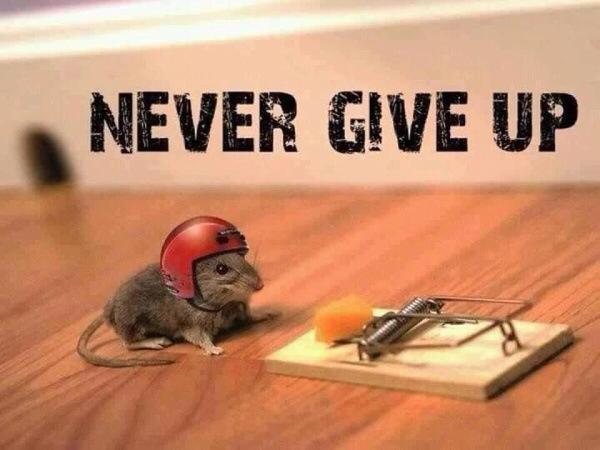 [Speaker Notes: Curt]
12. Be Polite and Thankful to the Journal or Book Chapter Editors
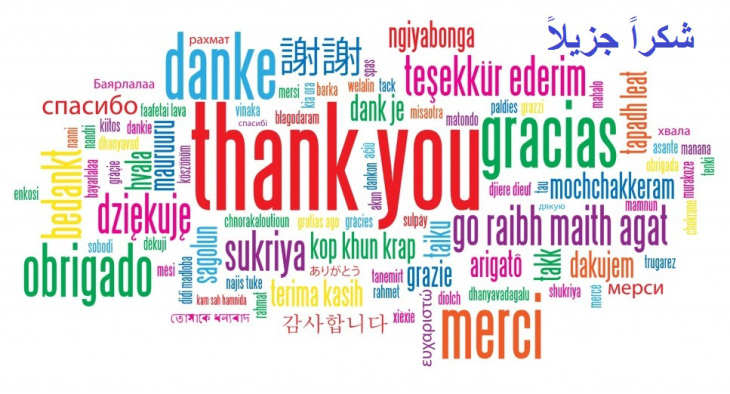 [Speaker Notes: Curt]
13. Recap Reviewer Points and How You Attempted to Address Them
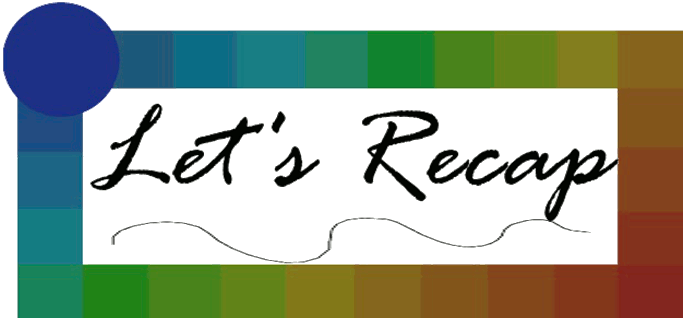 [Speaker Notes: Curt]
14. Share Your Publication Efforts (e.g., Twitter, Facebook, LinkedIn, email, ResearchGate, Academia.edu, etc.)
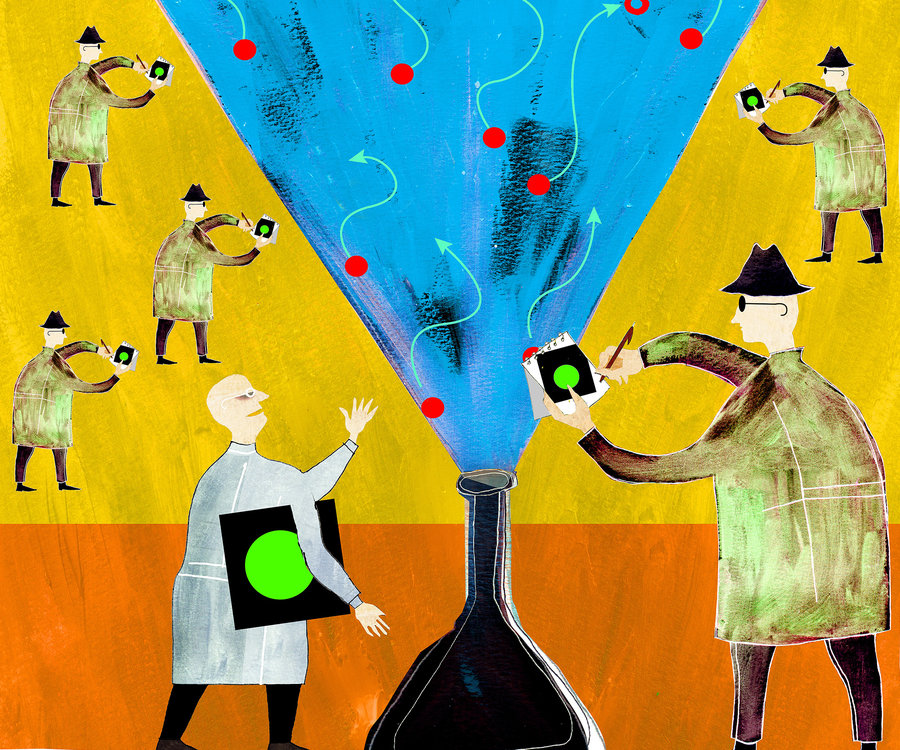 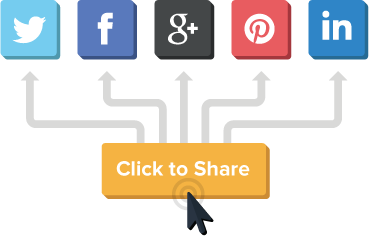 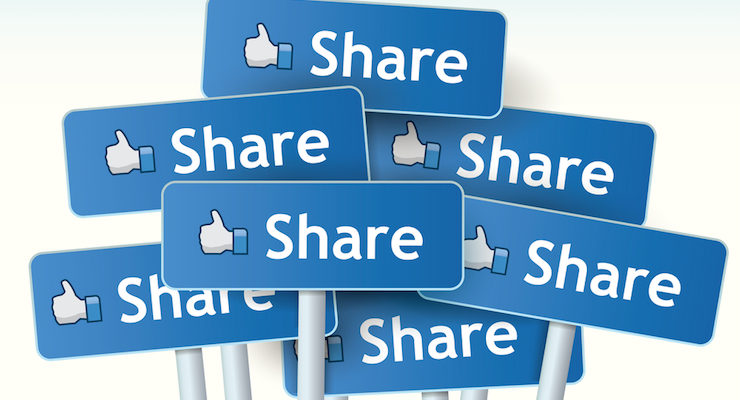 [Speaker Notes: Curt]
15. Celebrate Your Writing Accomplishments with Friends
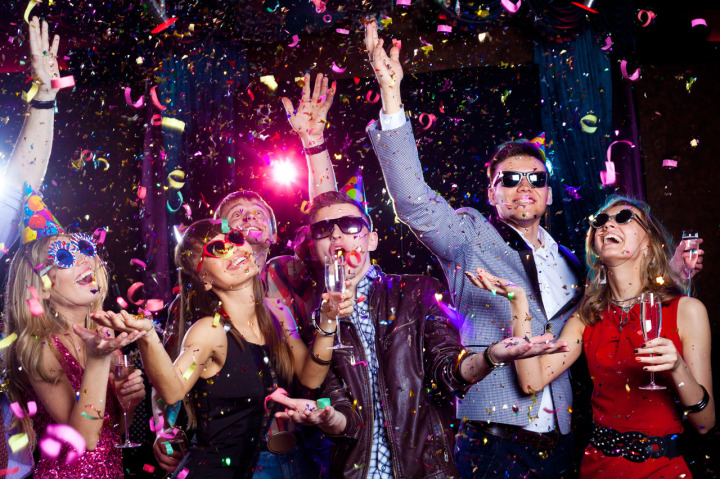 [Speaker Notes: Curt]
Concerns?
Comments?
Commitments?
Curt Bonk, IU, Email: cjbonk@Indiana.edu 
Meina Zhu, WSU, Email: meinazhu@wayne.edu 
Slides: http://www.trainingshare.com
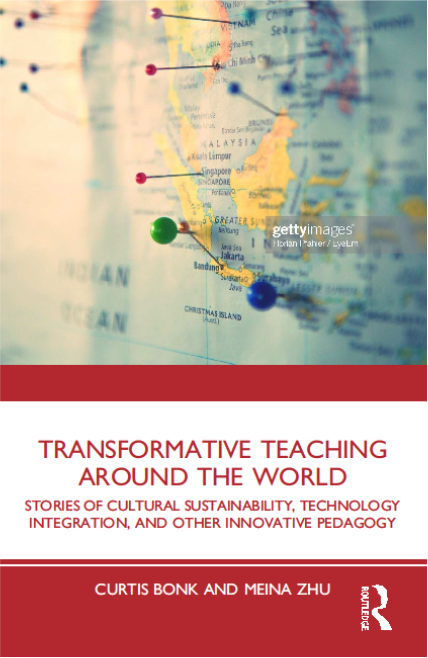 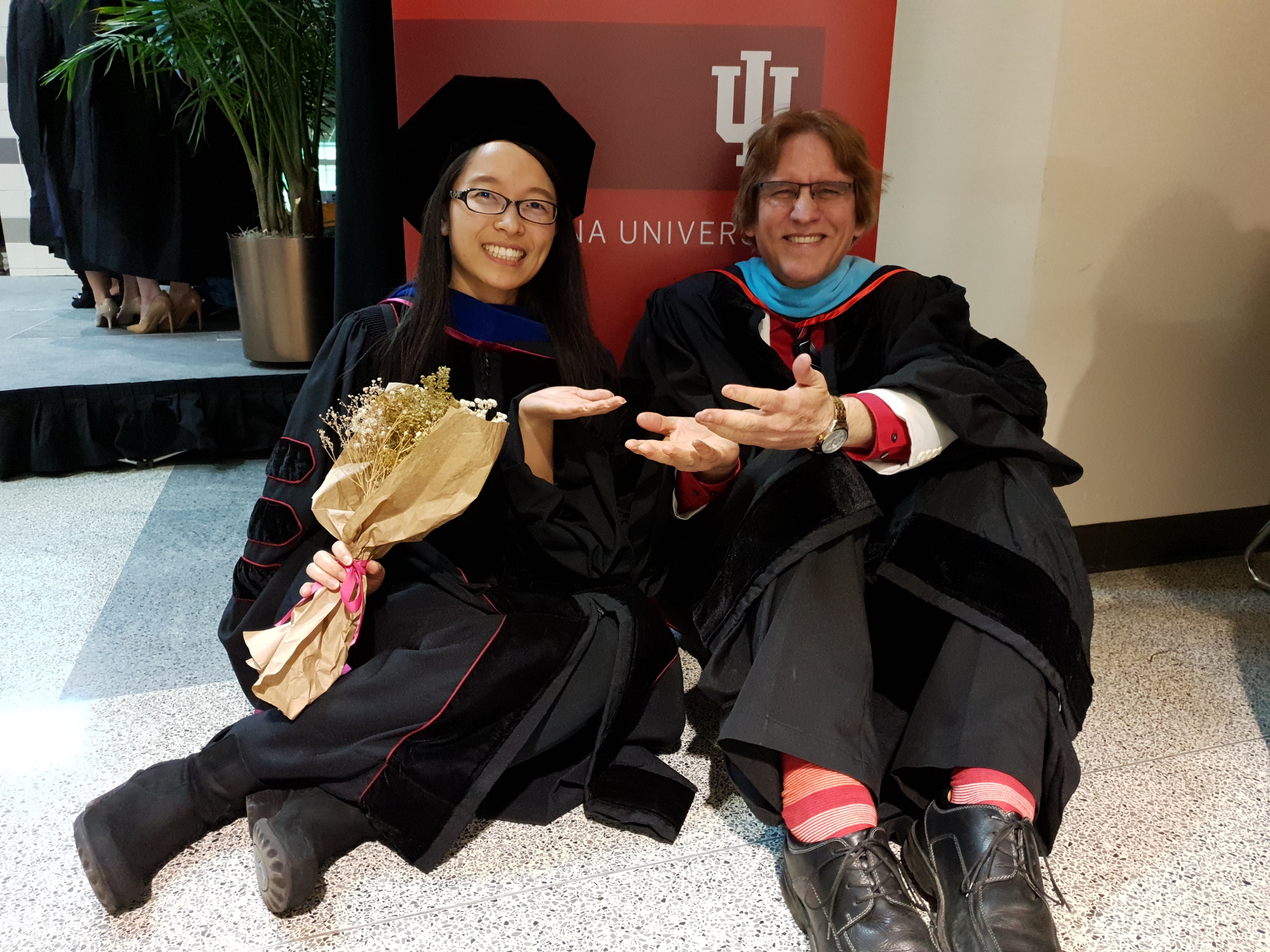 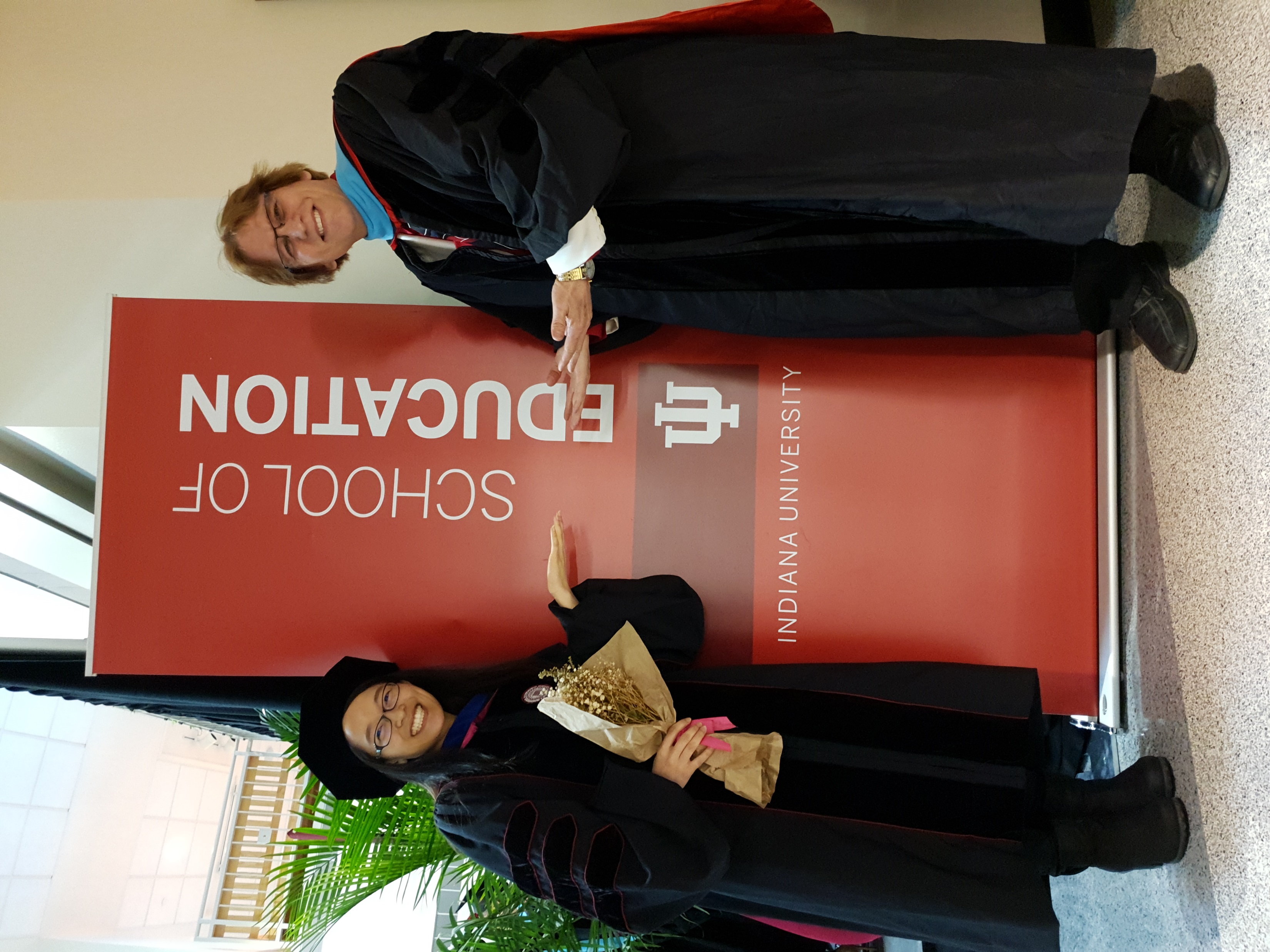 [Speaker Notes: All]